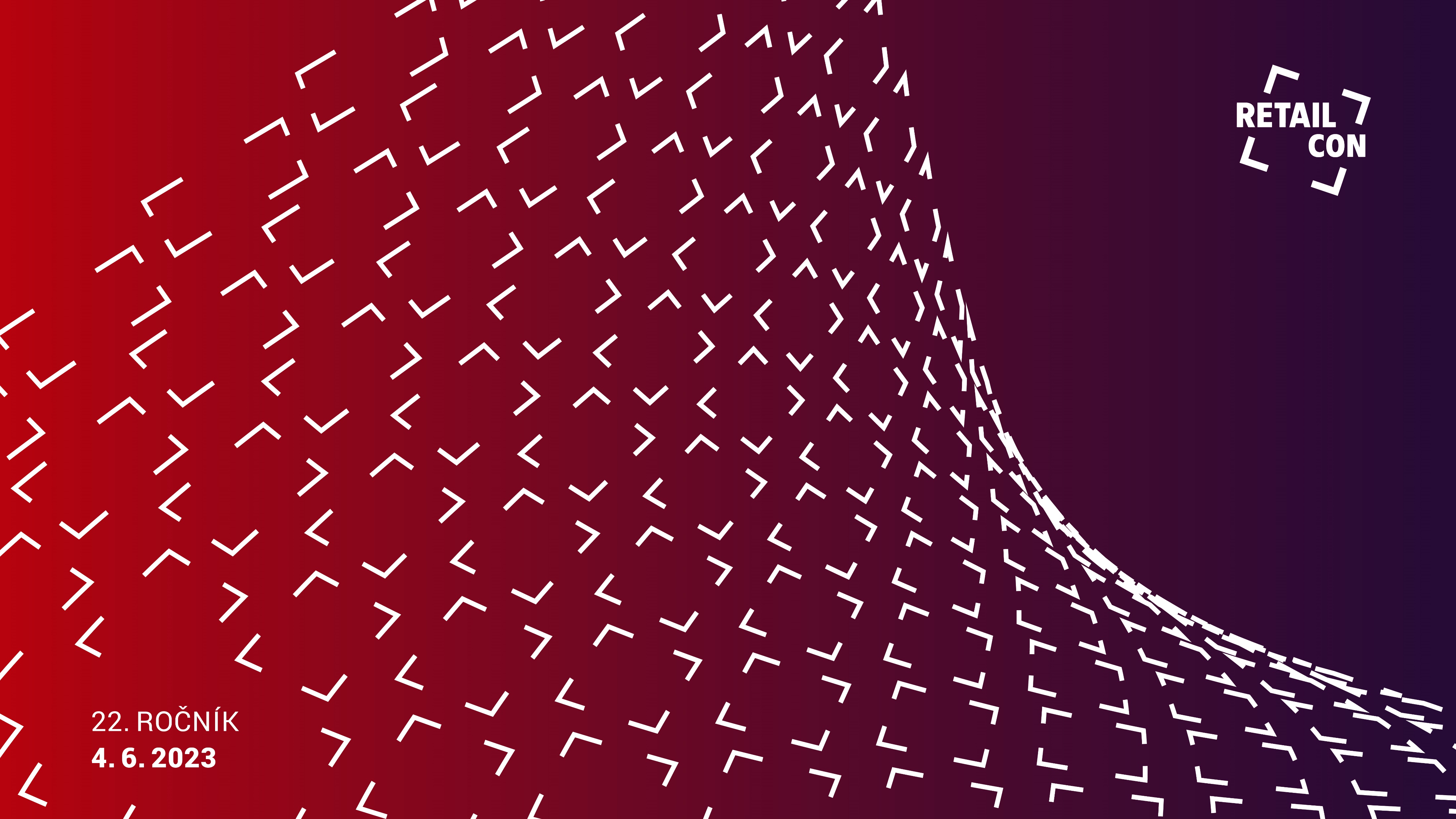 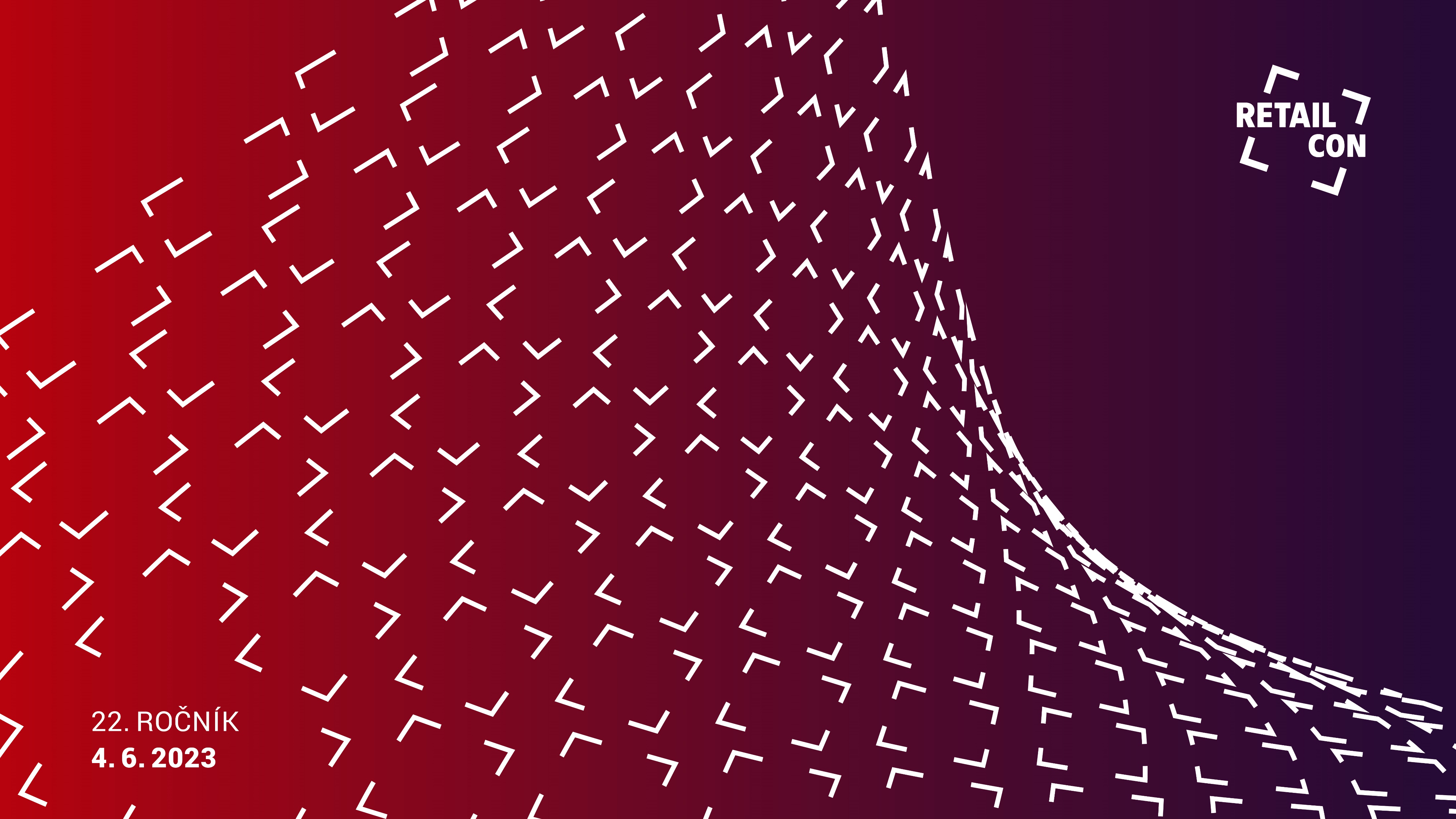 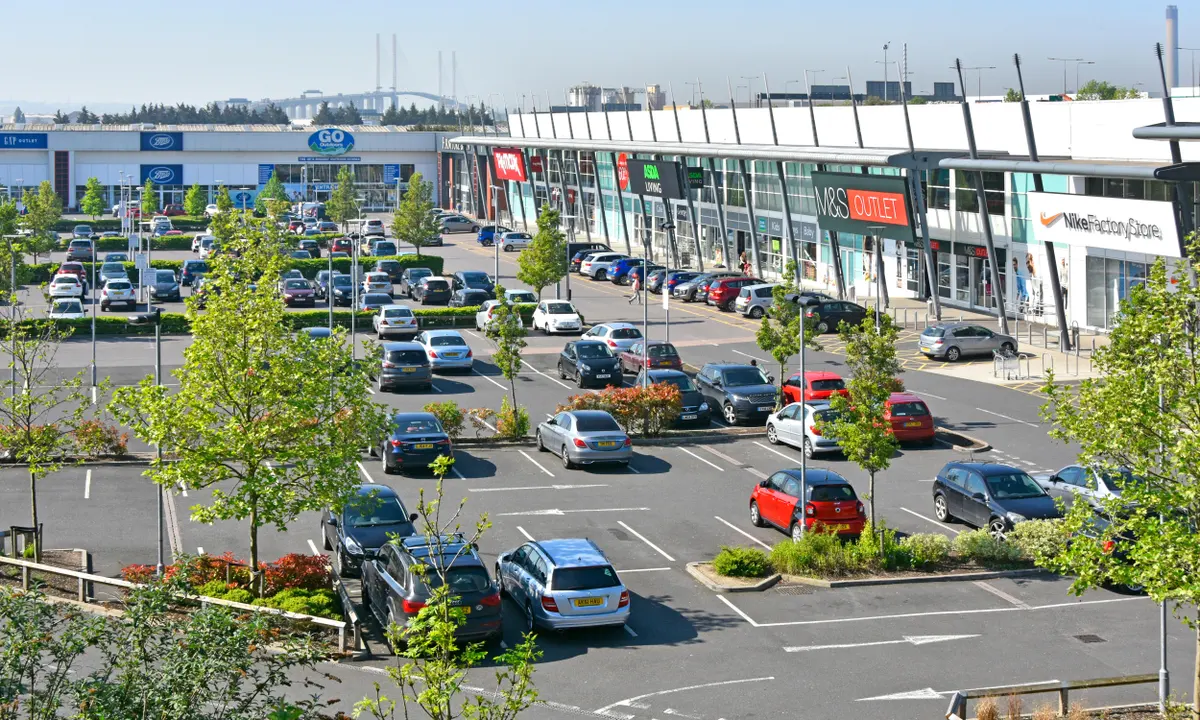 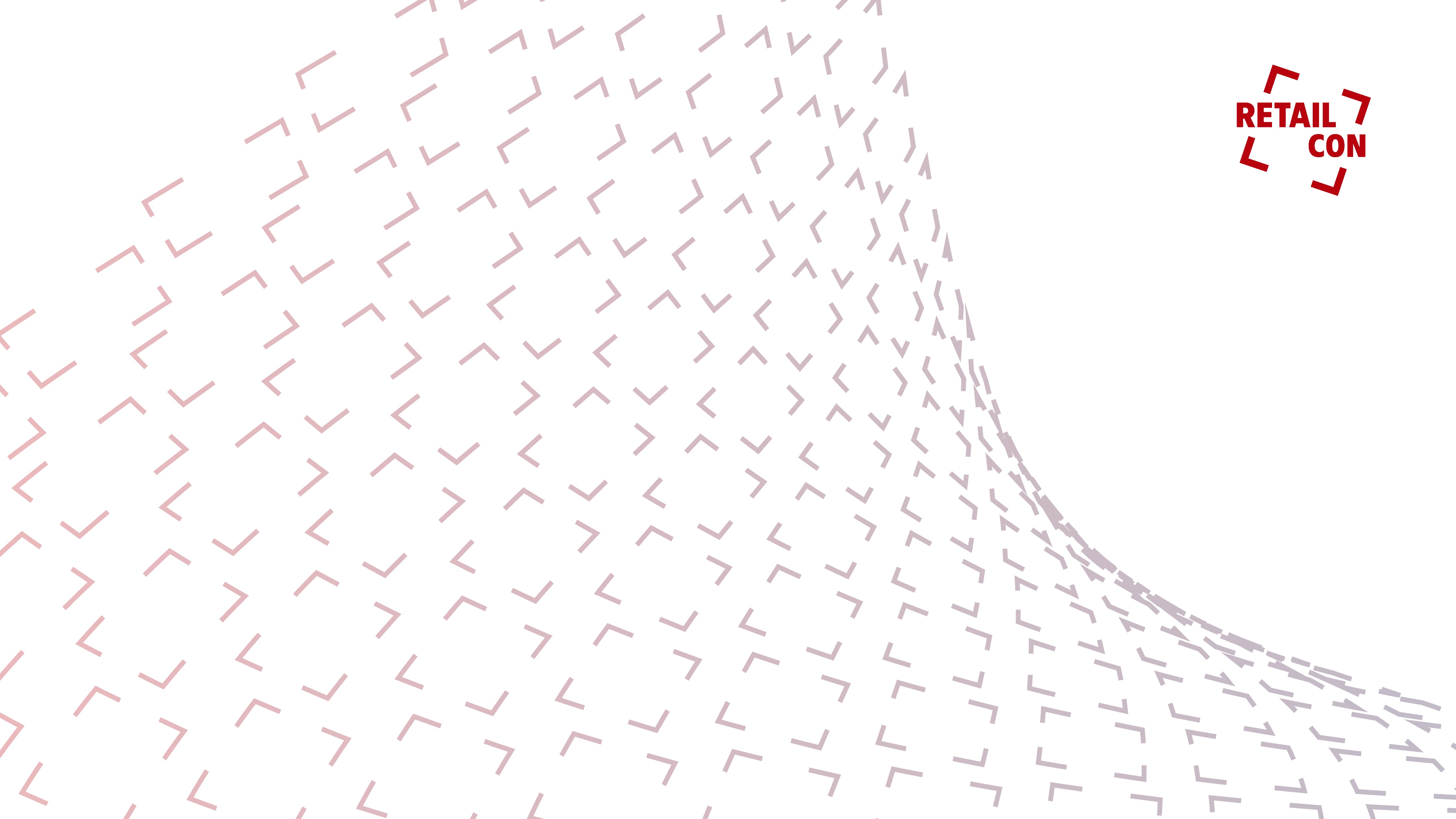 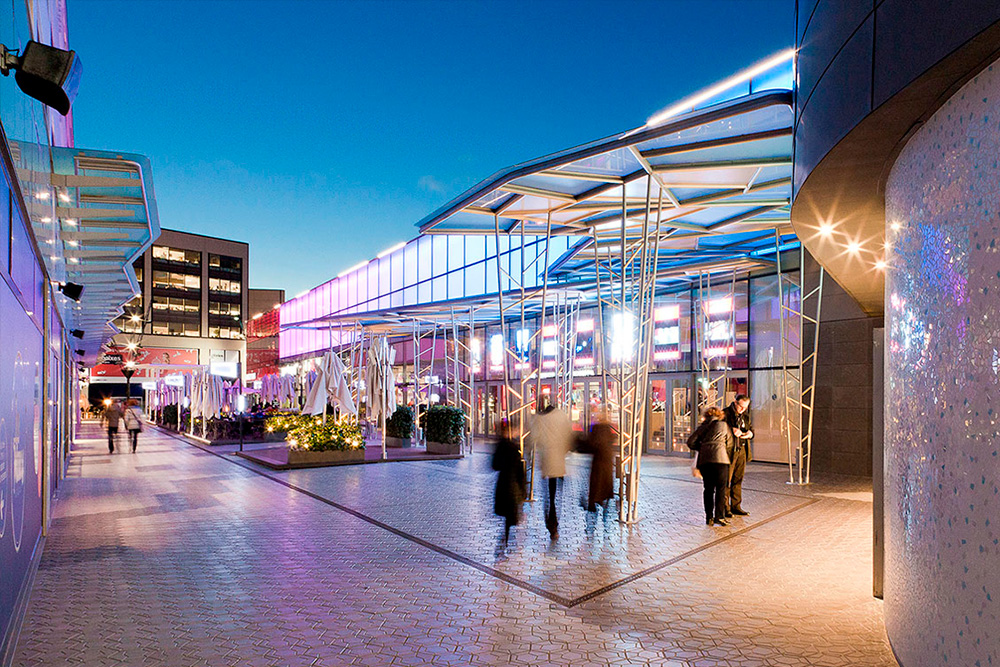 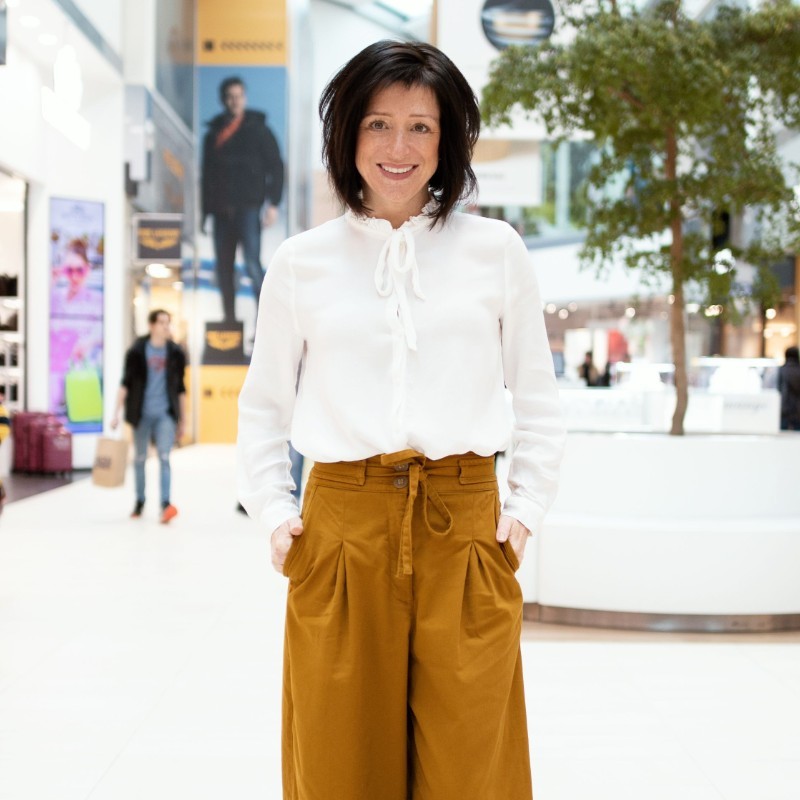 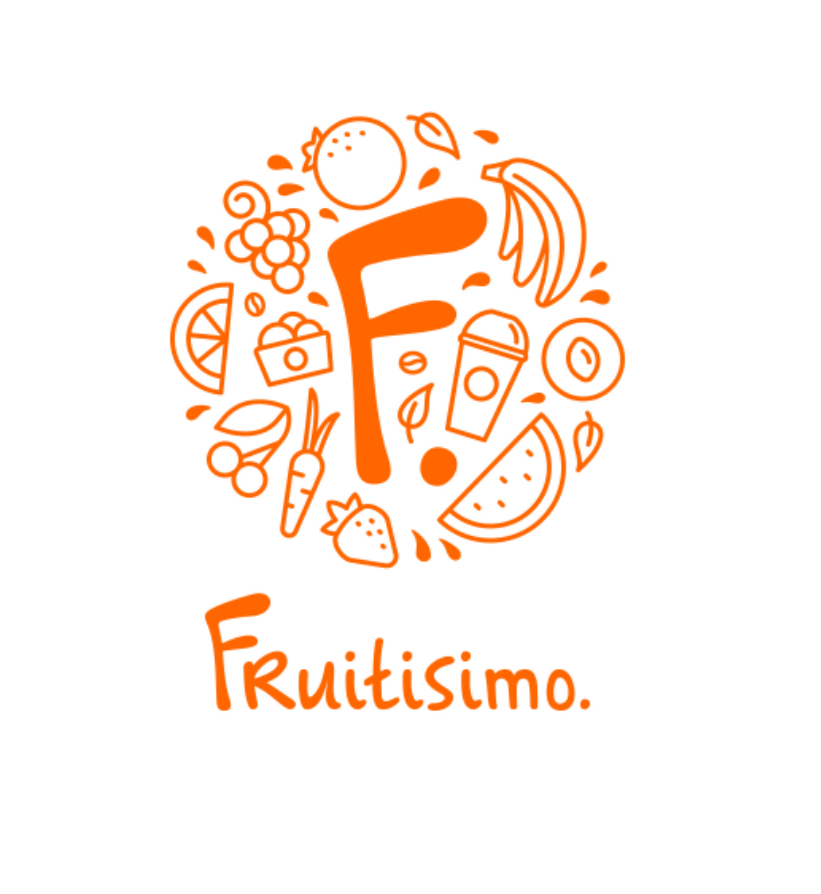 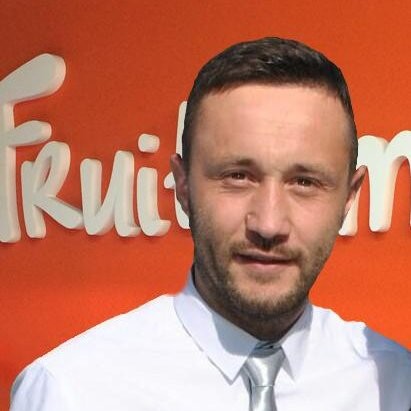 Fruitisimo_ formáty prodejen podle potřeb trhu
Formáty dle lokality
Formáty dle market trends
Go Green
Juice Bar se sezením
Street Cafe concept
Country taste
Kiosek
Úsměv zdarma
Fruitisimo Cafe
Tradition vs. trends
Concept Design
Zdravá volba
Fruitisimo Bistro Cafe
High level actiovation
Fruitisimo dle lokality
Nákupní centra
Zdravotnická zařízení
Office Hubs
Street food
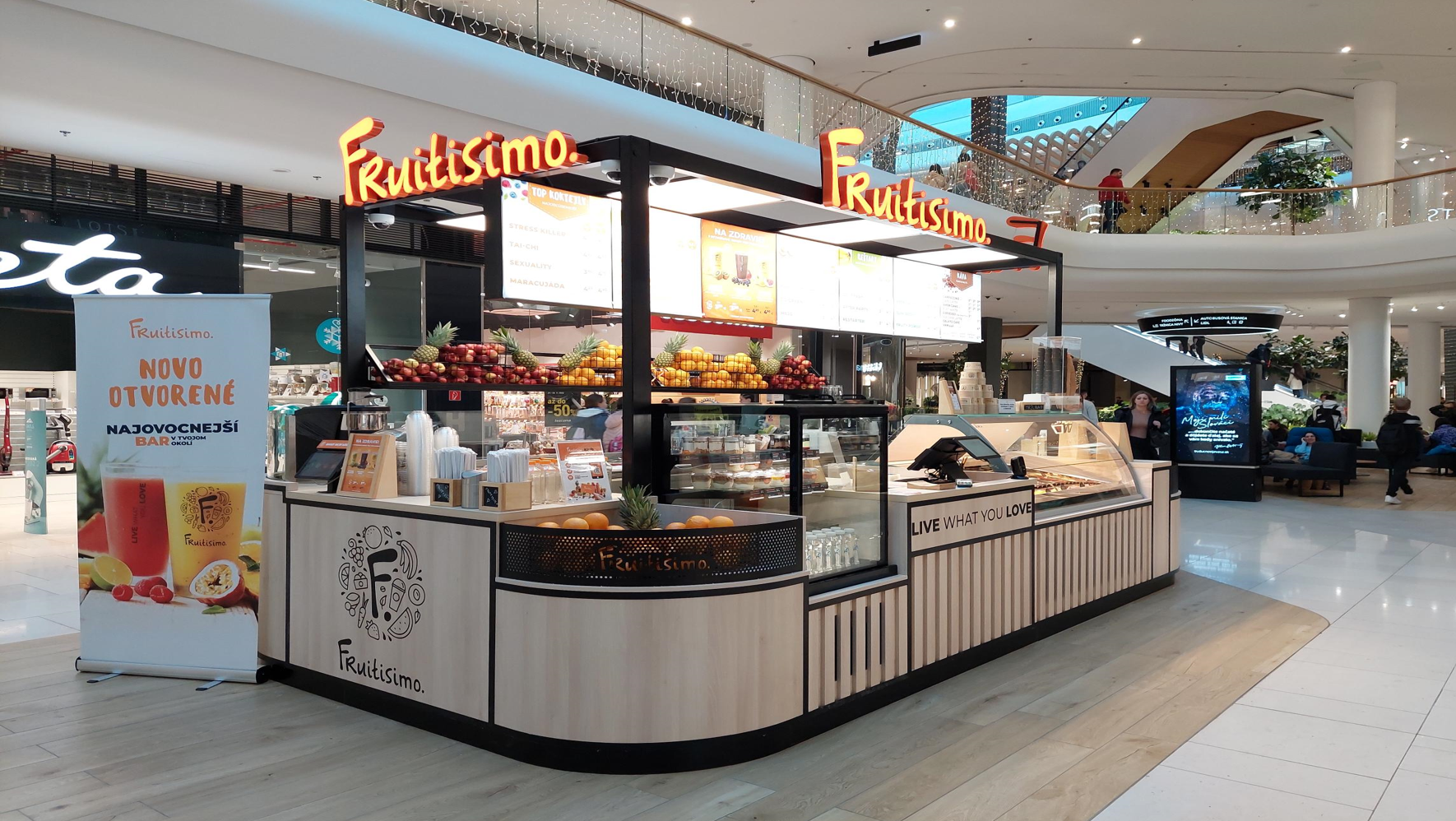 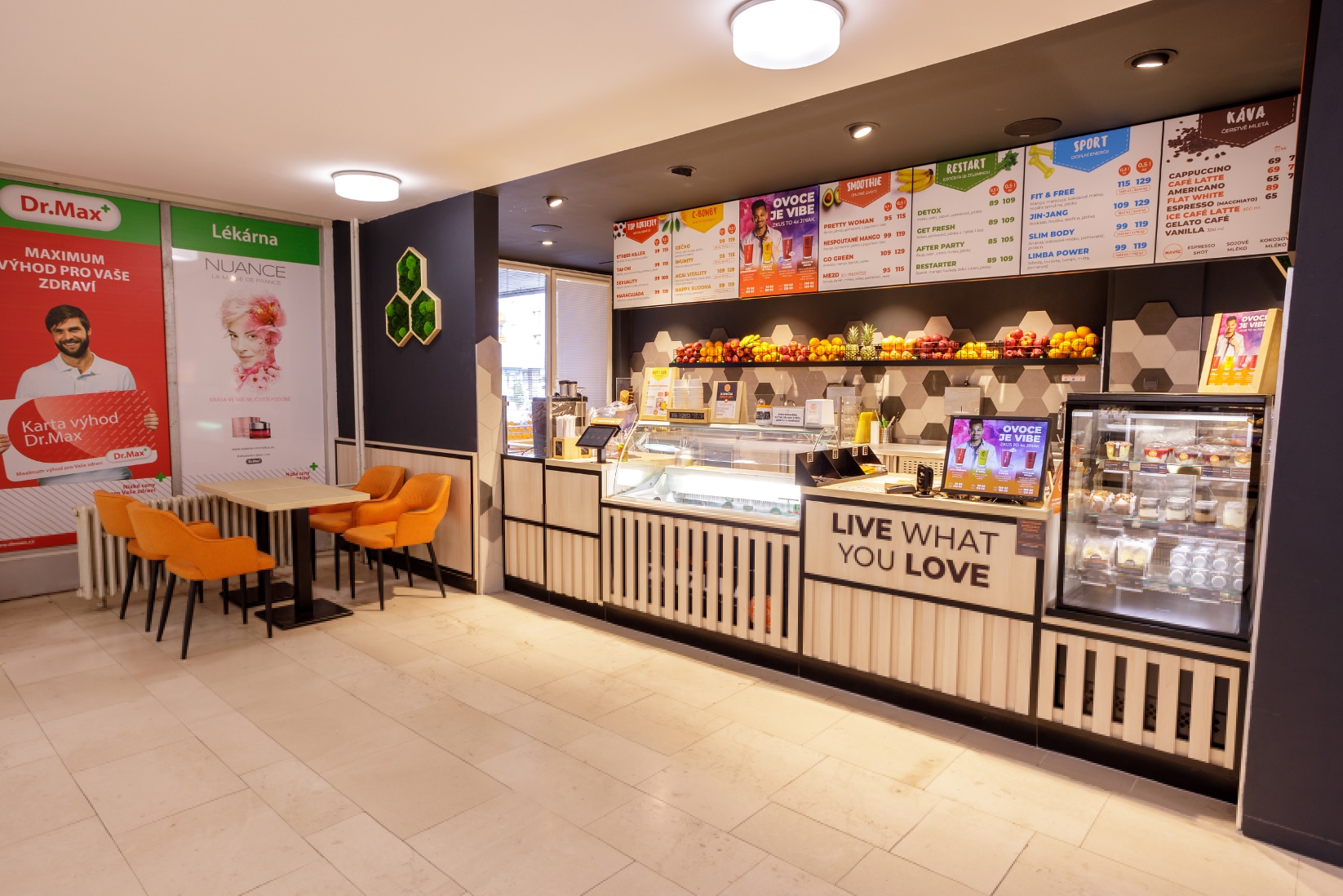 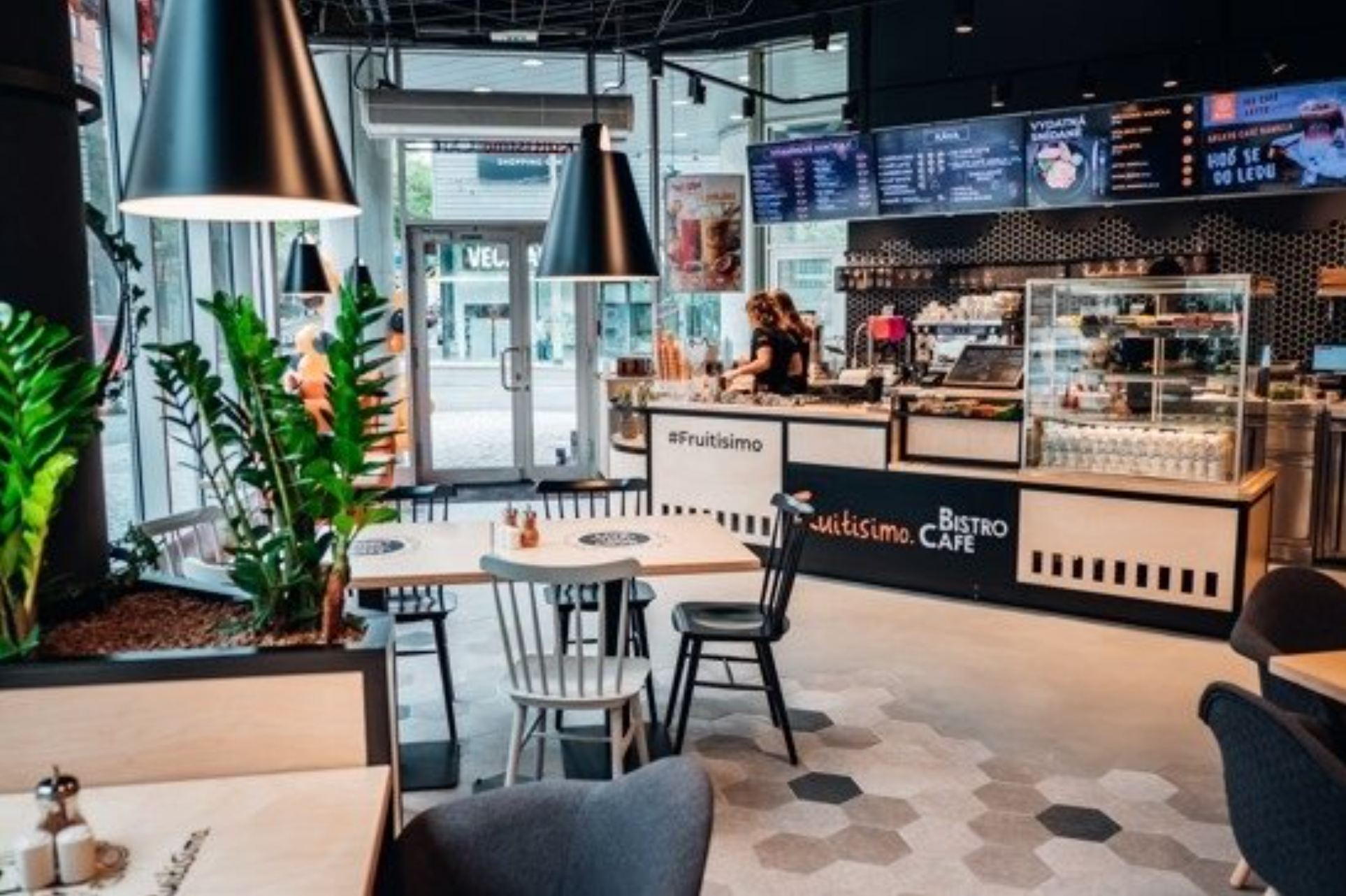 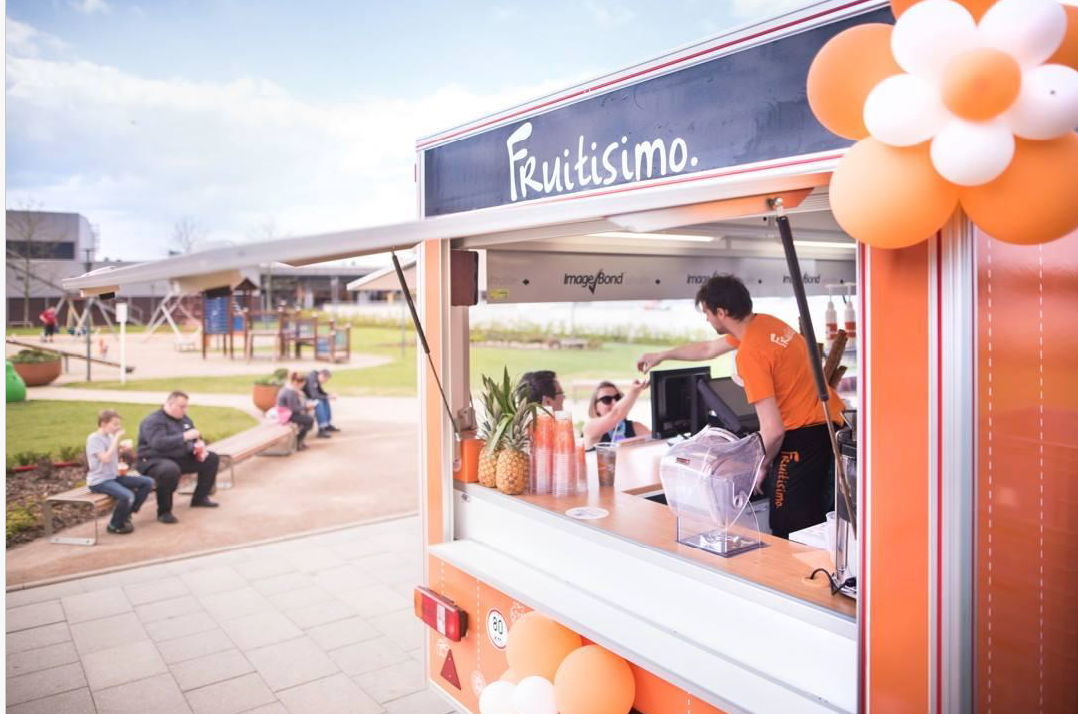 Fruitisimo – nákupní centra
1. Klíčový je výběr umístění v rámci centra (frekventované pozice, rohové jednotky, náměstí, rozcestí, s odstupem od FC)
2. Formát prodejny vždy přizpůsobíme místu (neexistuje plocha, kterou bychom neuměli využít)
Jednotka bez sezení
Jednotka se sezením
Kiosek
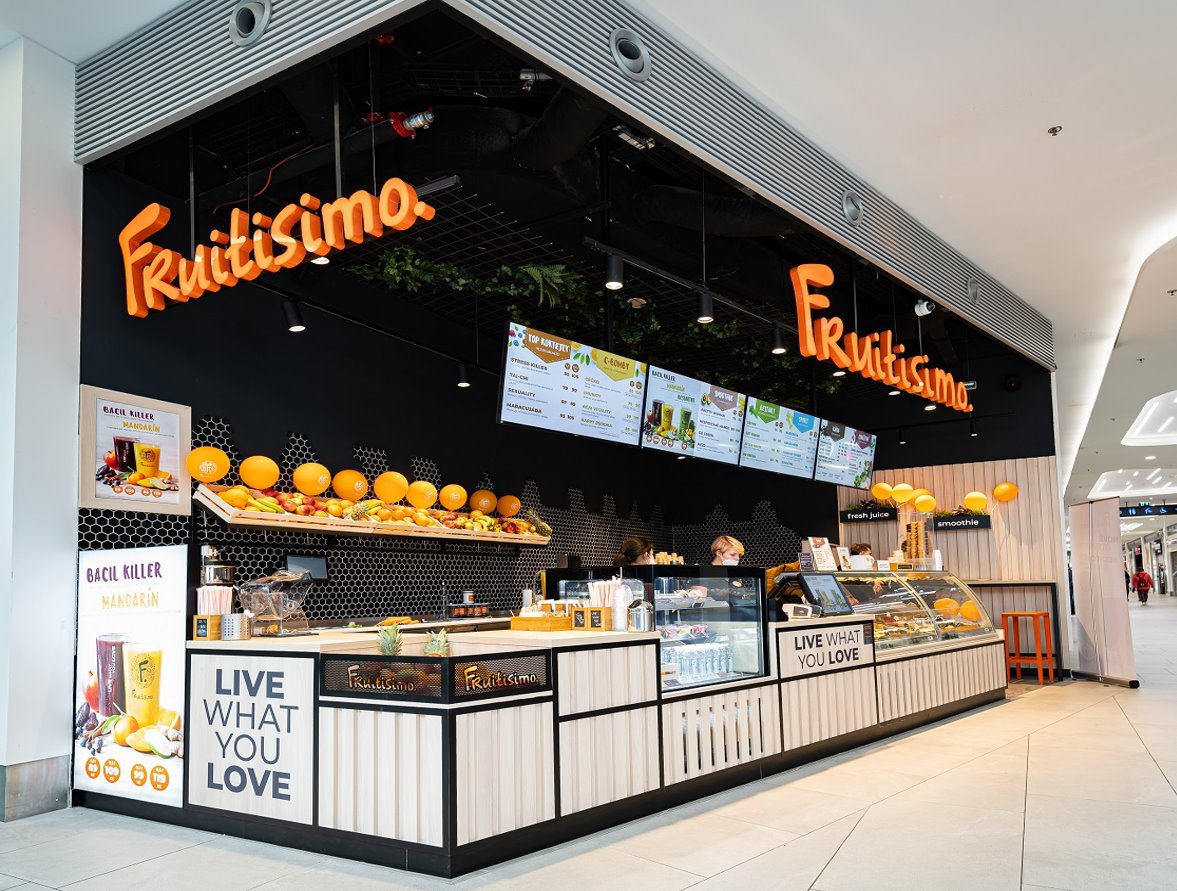 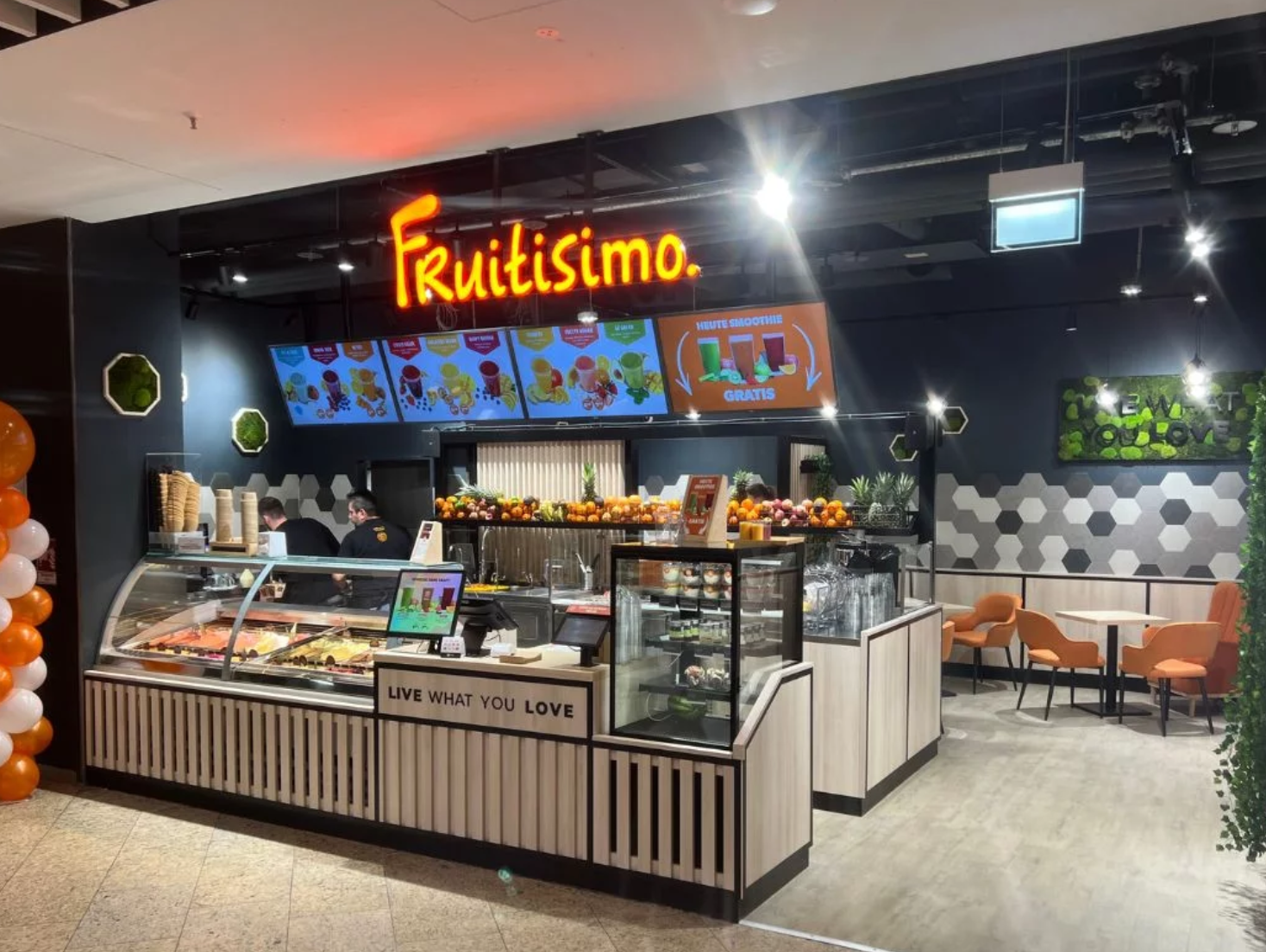 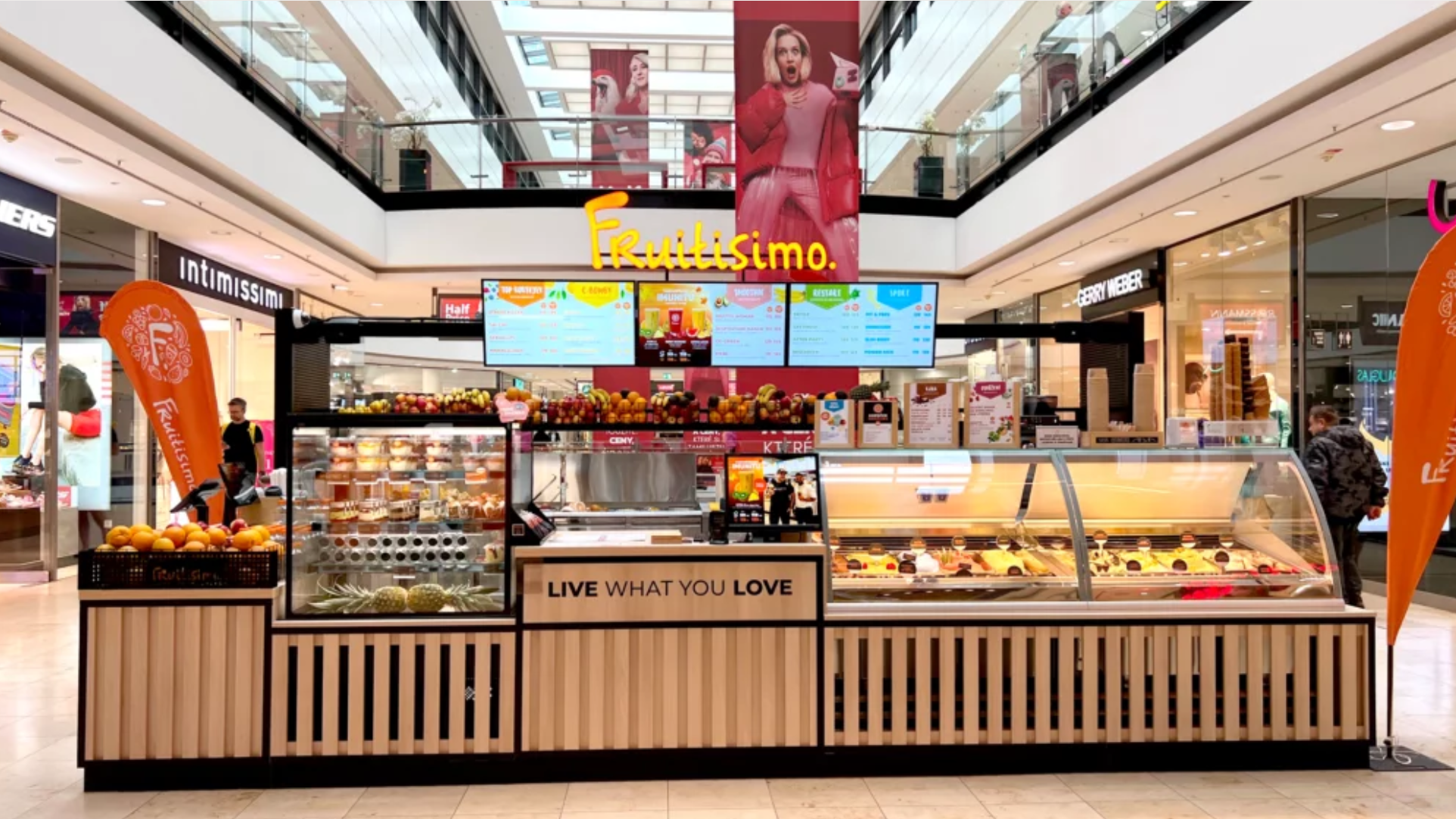 Fruitisimo – příklad vývoje formátu kiosku
Kiosek bez high level activation
Kiosek s menu boardem
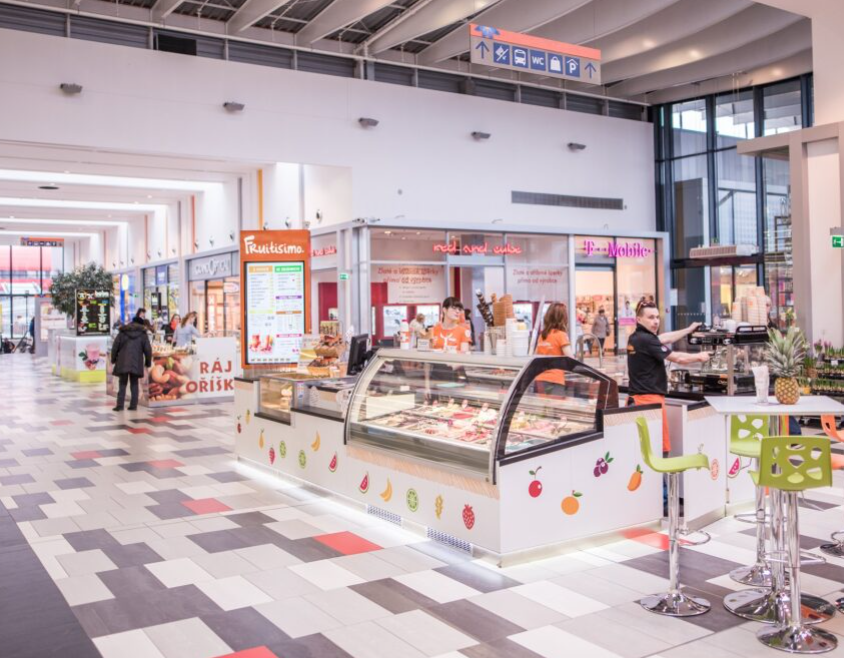 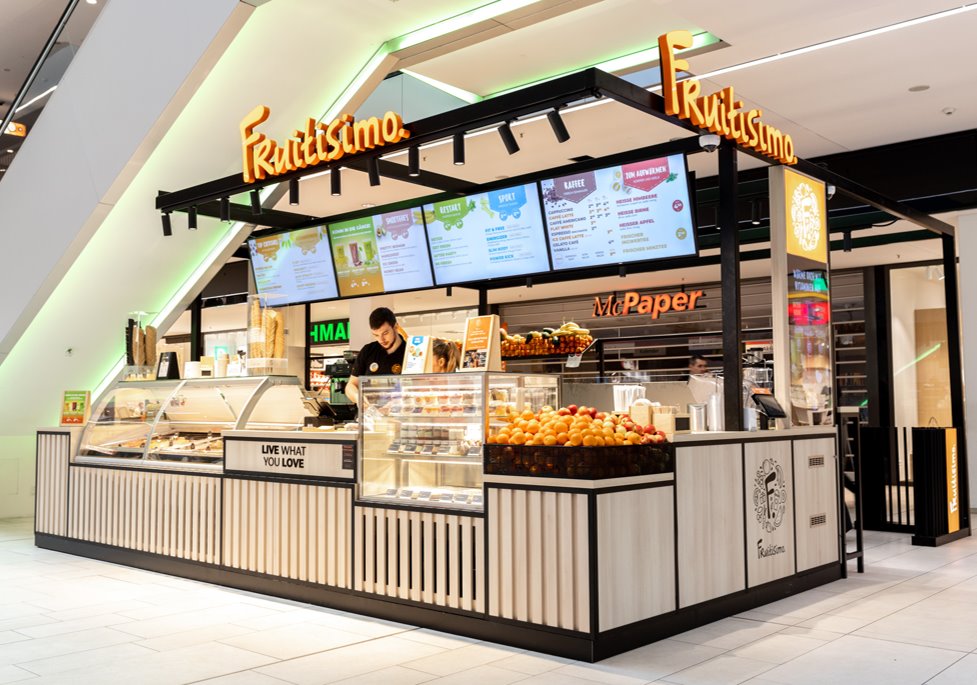 Fruitisimo – německý trh – tradition vs. trends
Zdravá volba
německý trh_ Ice Cafe Concept
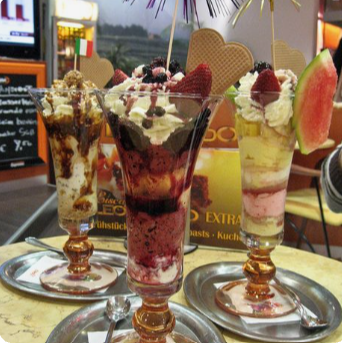 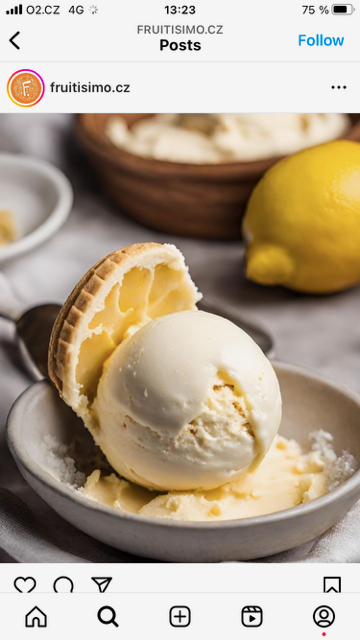 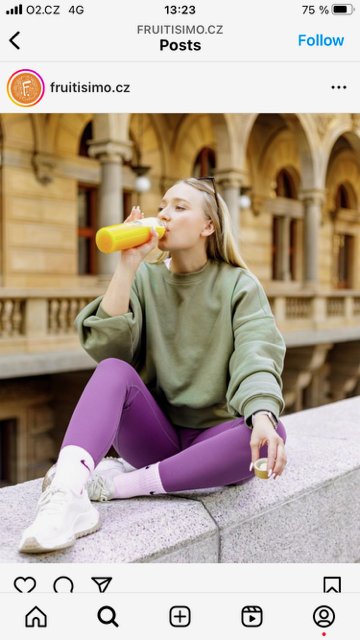 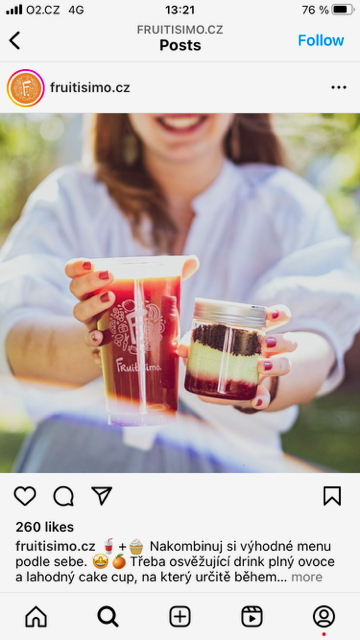 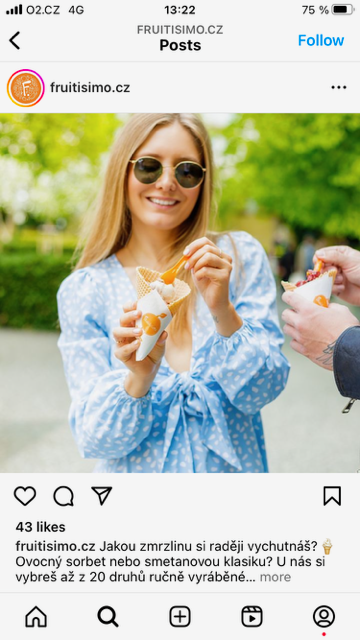 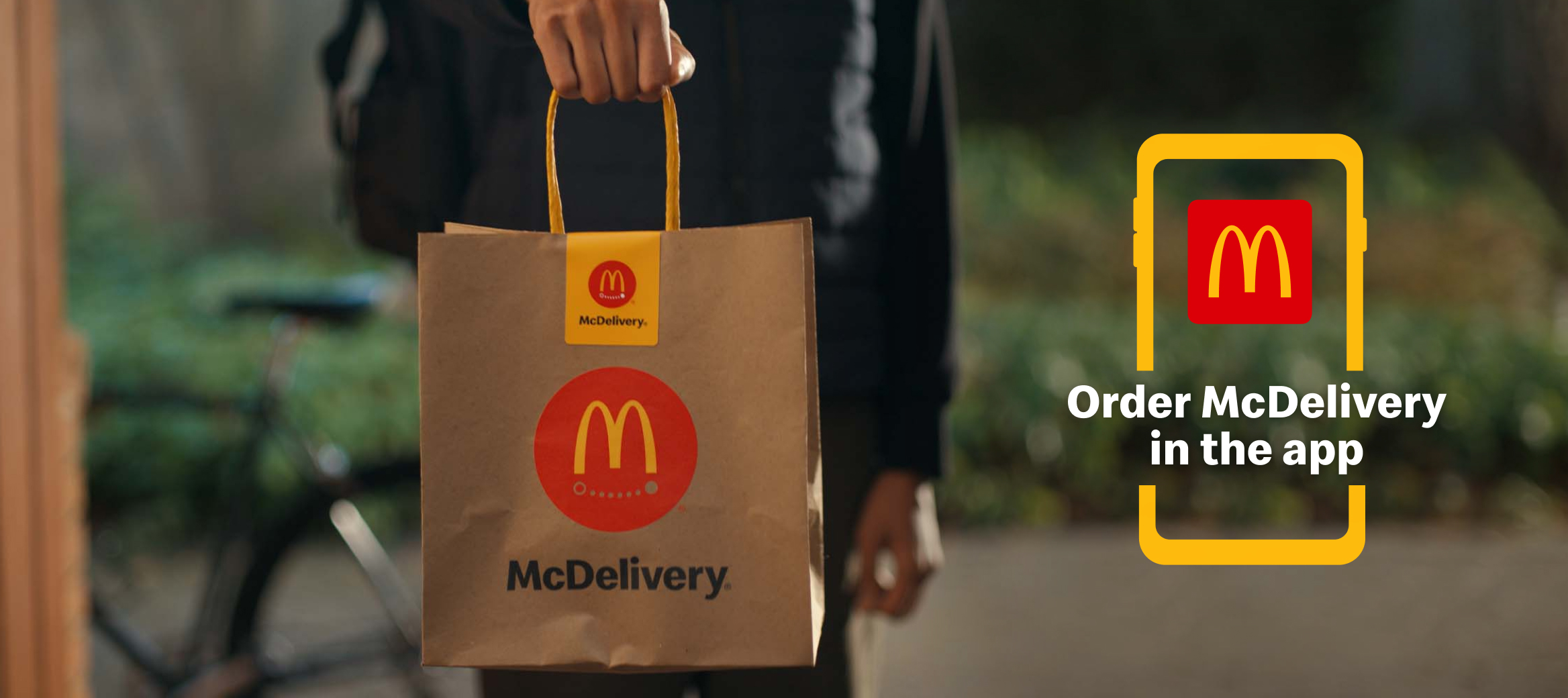 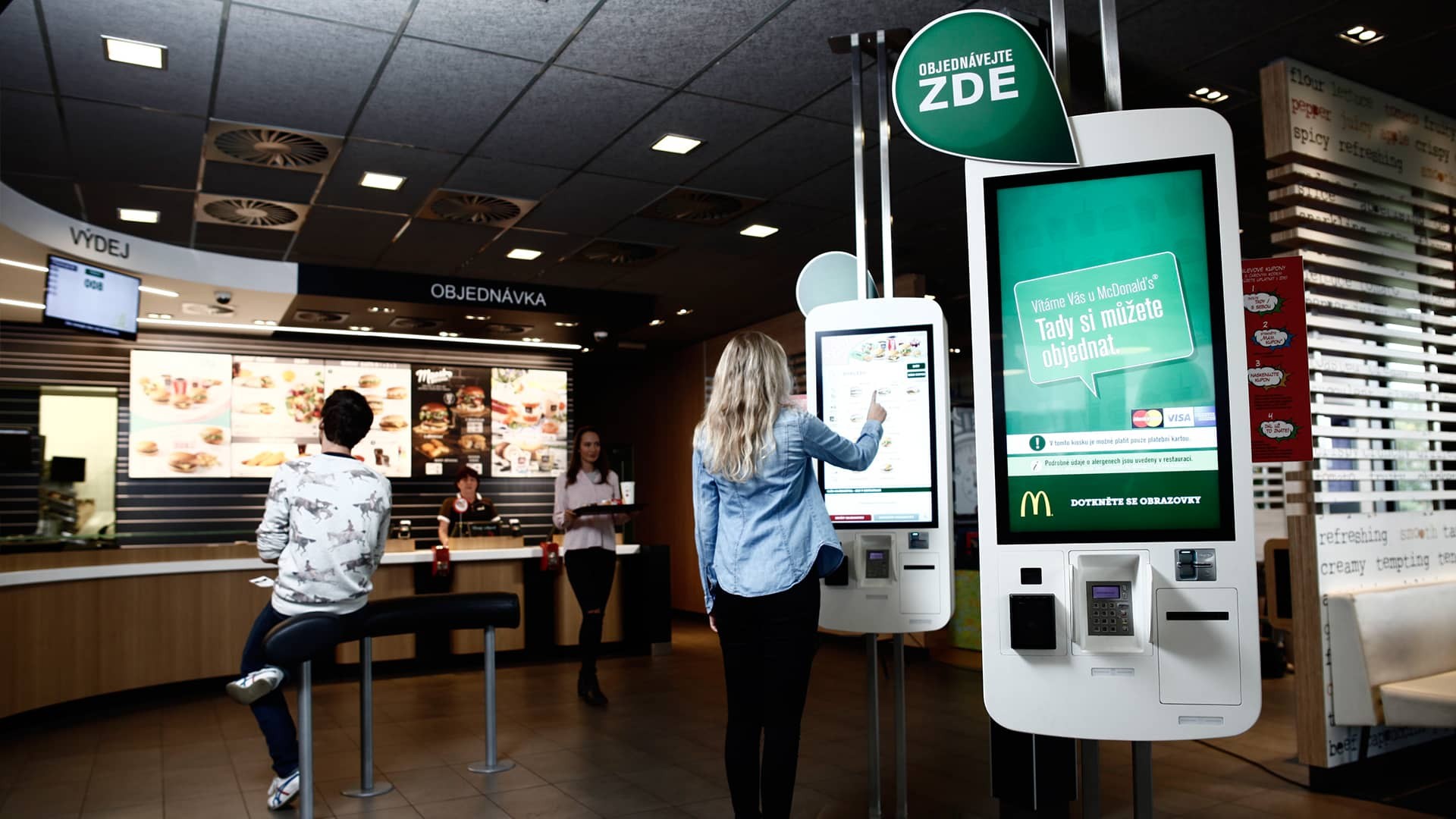 Změna způsobu prodeje/objednávky
Vyšší útrata
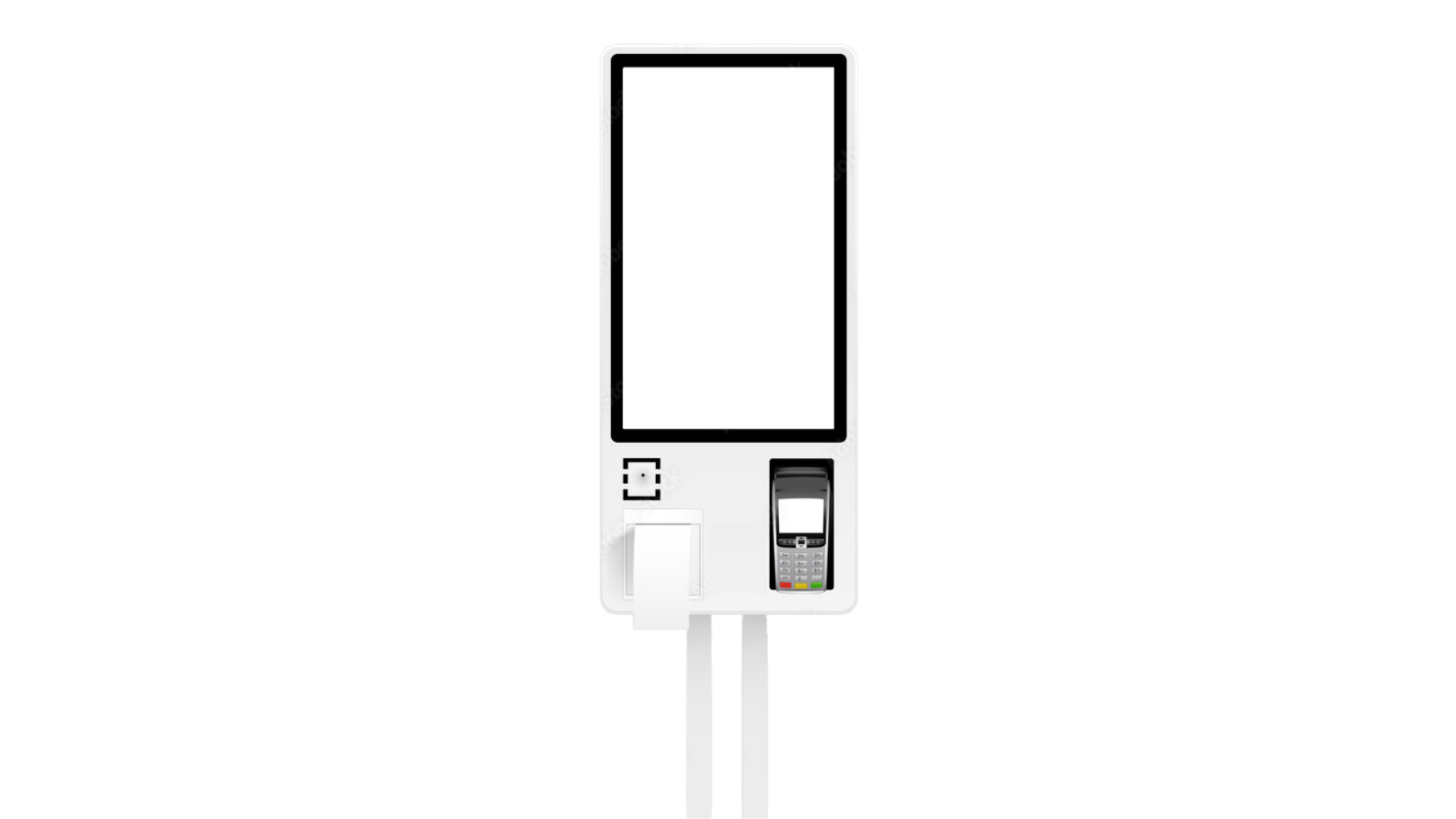 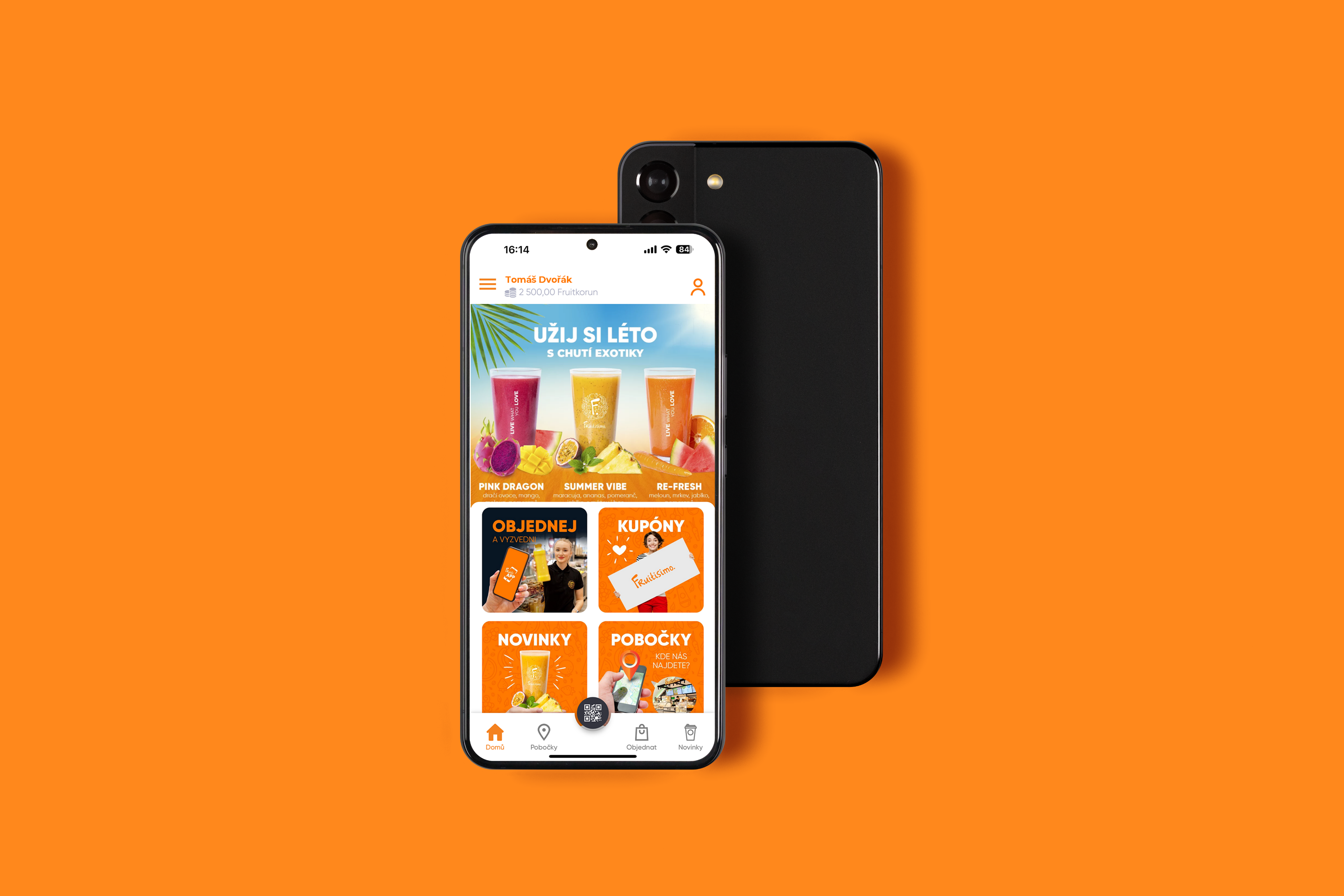 Kiosky
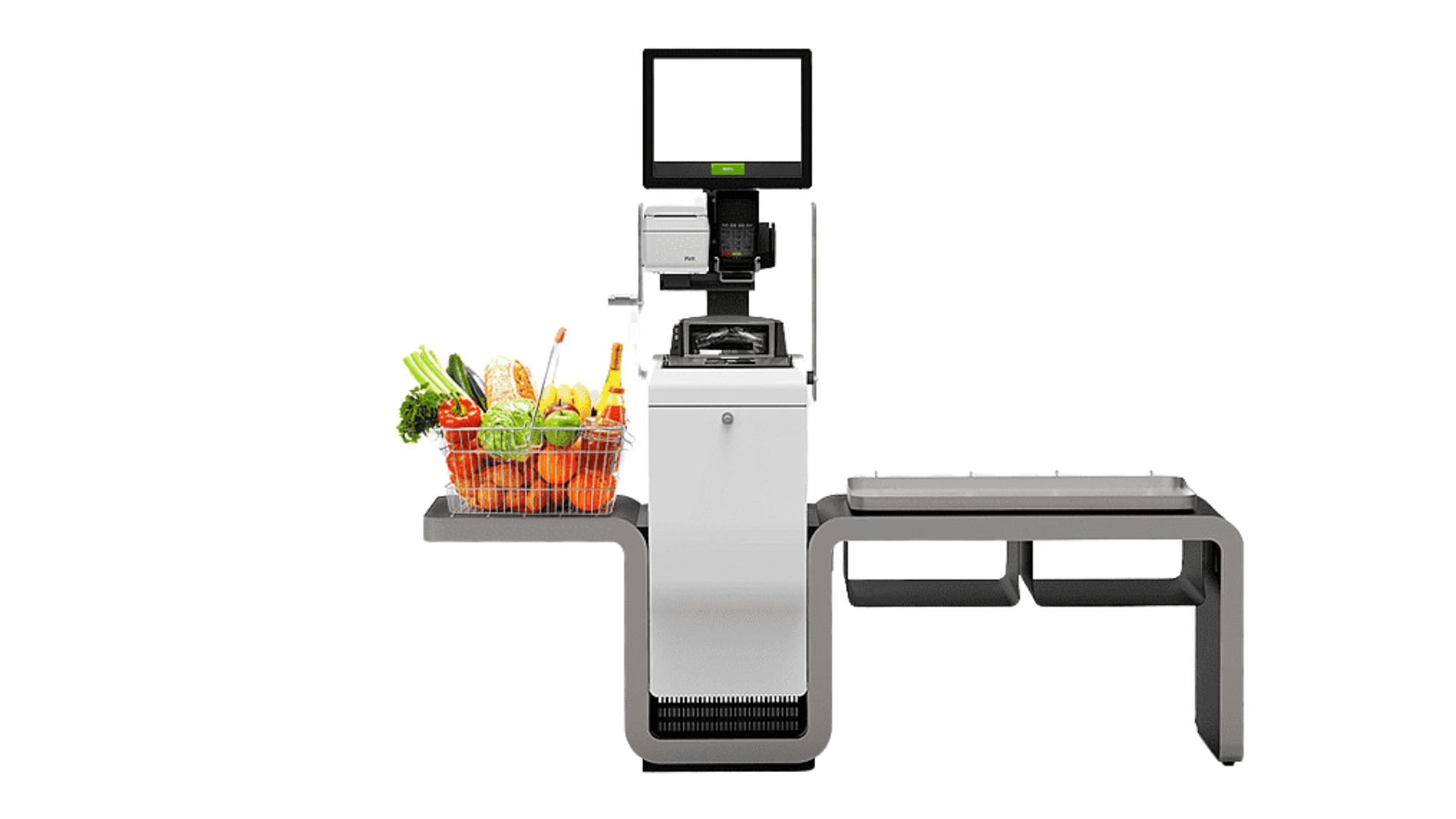 Samoobslužné pokladny
“customizace“
začíná být nutností
Aplikace
Méně personálu
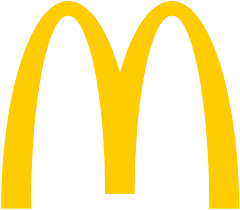 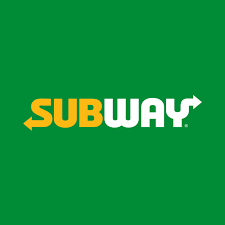 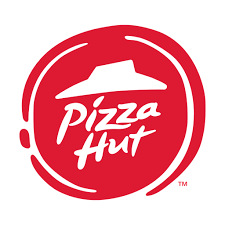 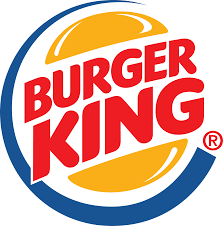 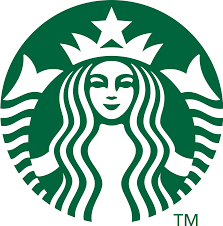 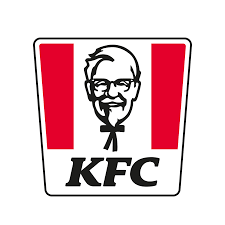 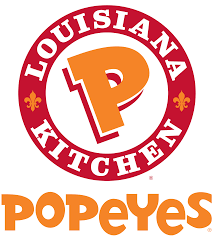 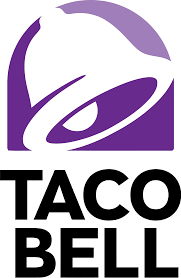 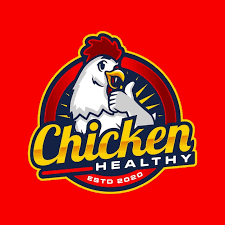 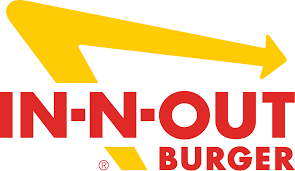 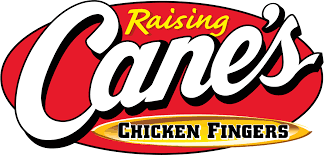 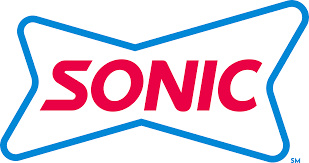 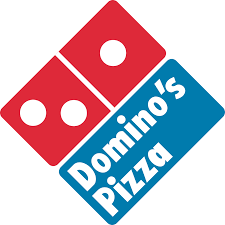 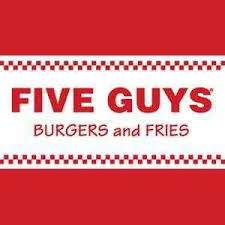 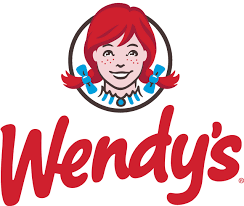 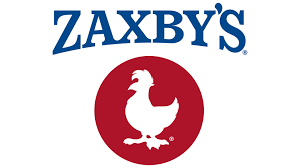 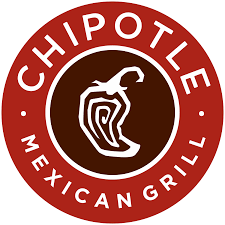 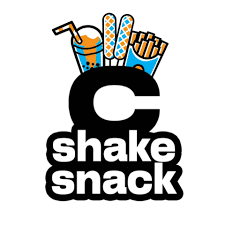 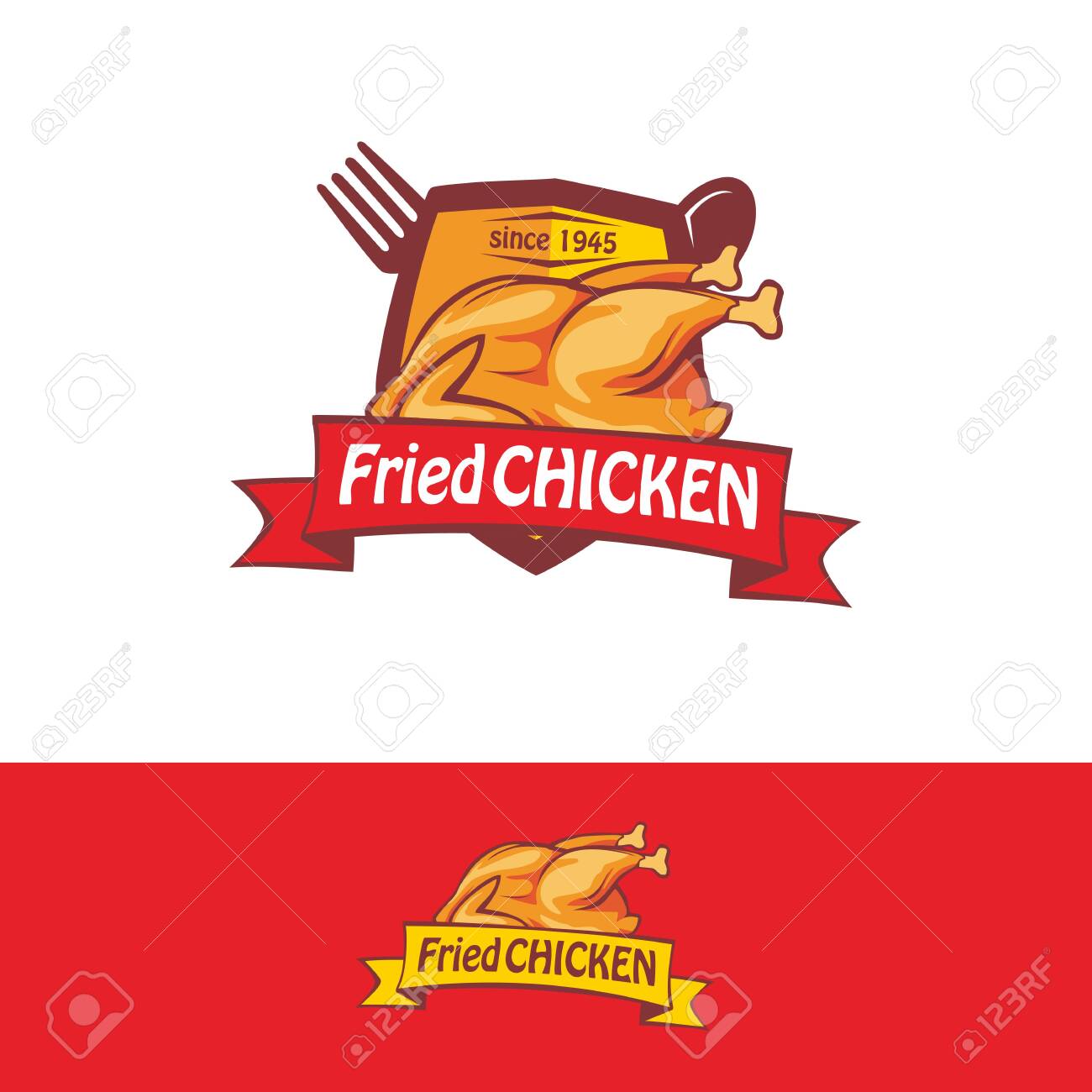 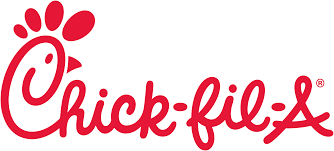 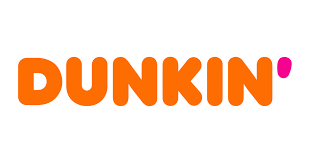 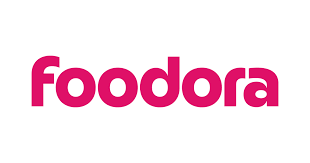 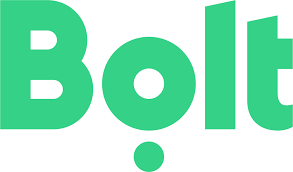 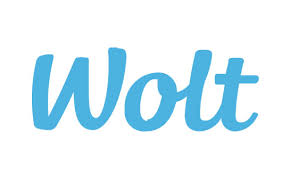 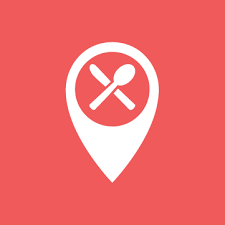 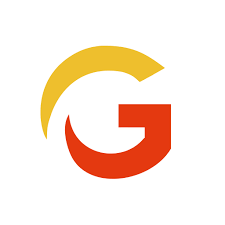 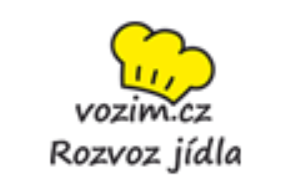 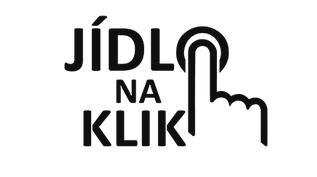 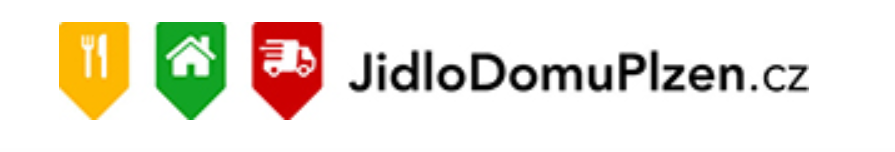 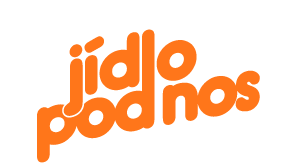 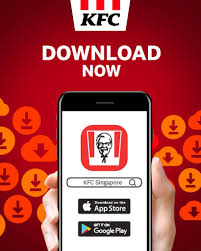 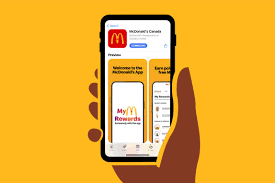 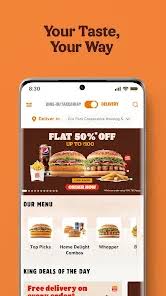 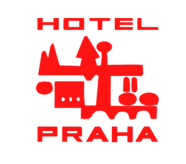 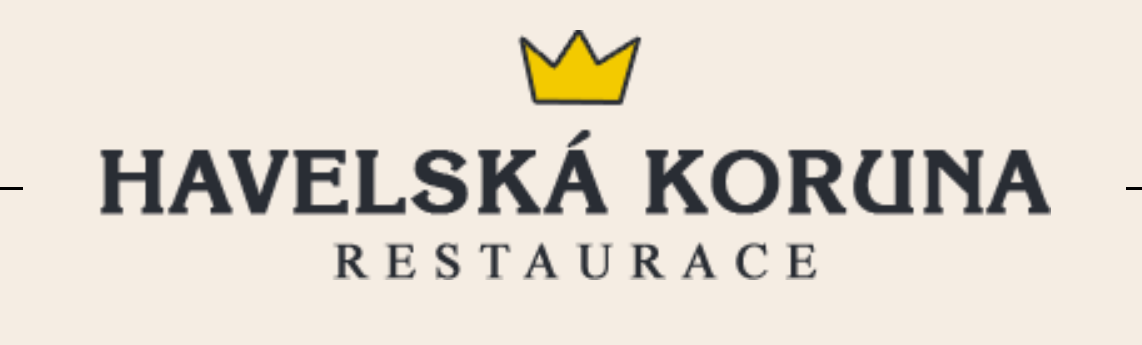 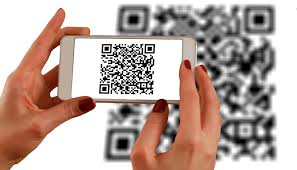 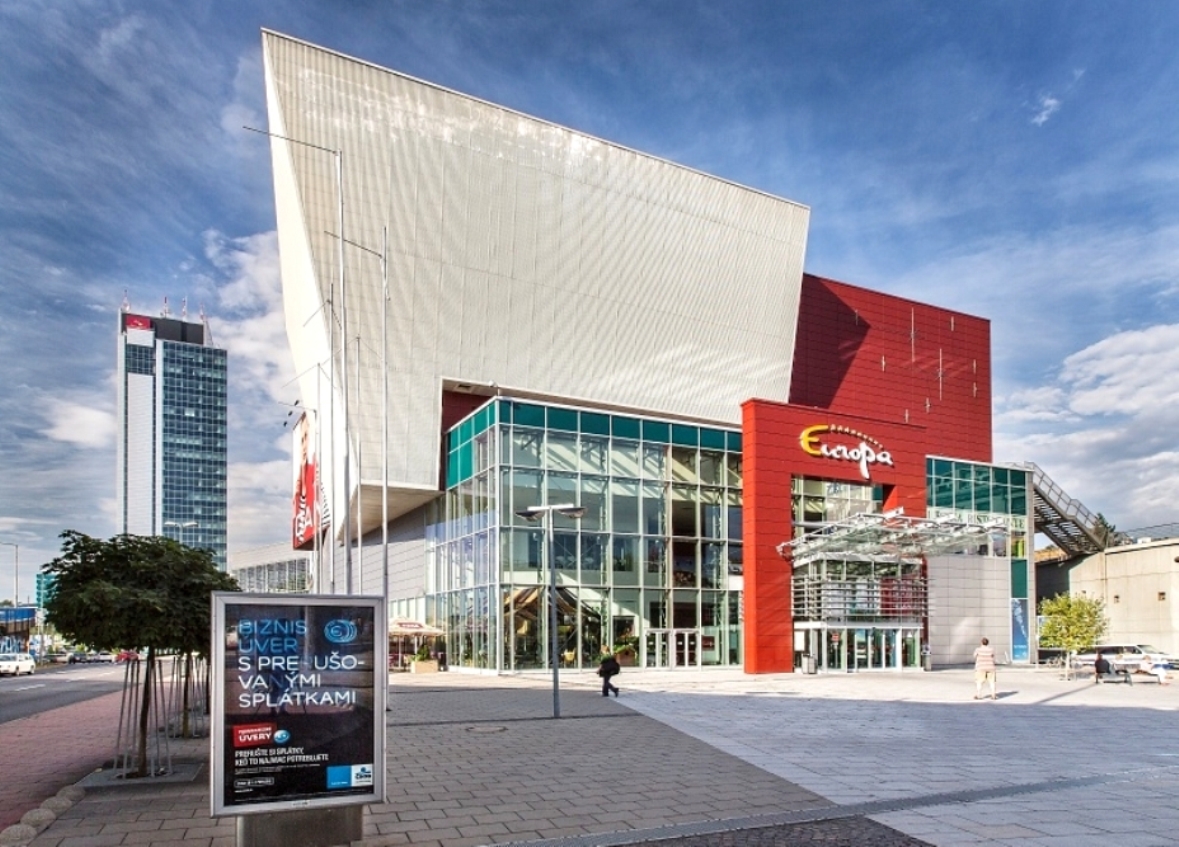 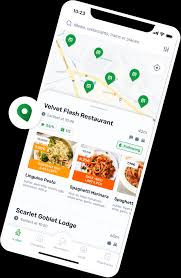 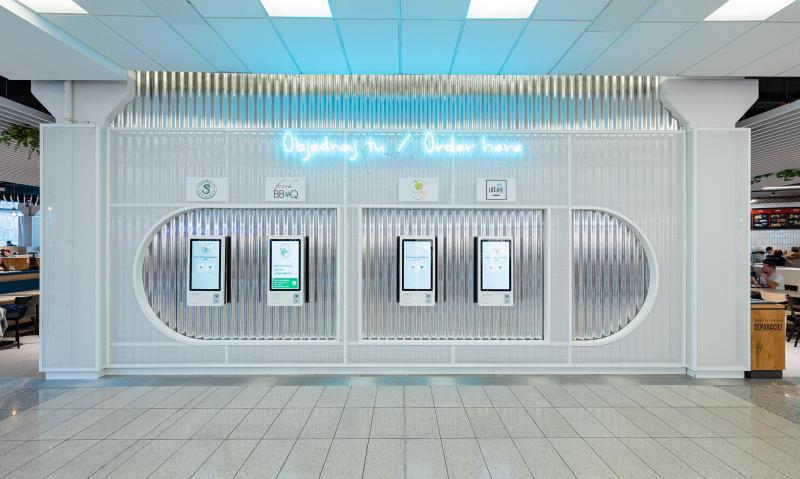 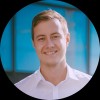 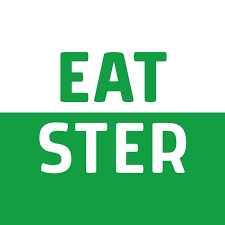 &
O2 Geodata
Získejte náskok před konkurencí
&
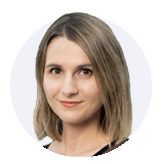 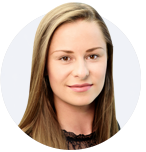 Zuzana Marková
Business Development Manager
zuzana.markova@o2.cz
+420 720 768 436
Karolína Hejdánková
Key Account Manager
karolina.hejdankova@o2.cz 
+ 420 720 761 751
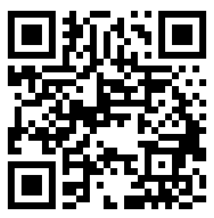 [Speaker Notes: Dnešní řečnice]
Miliardy záznamů každý den
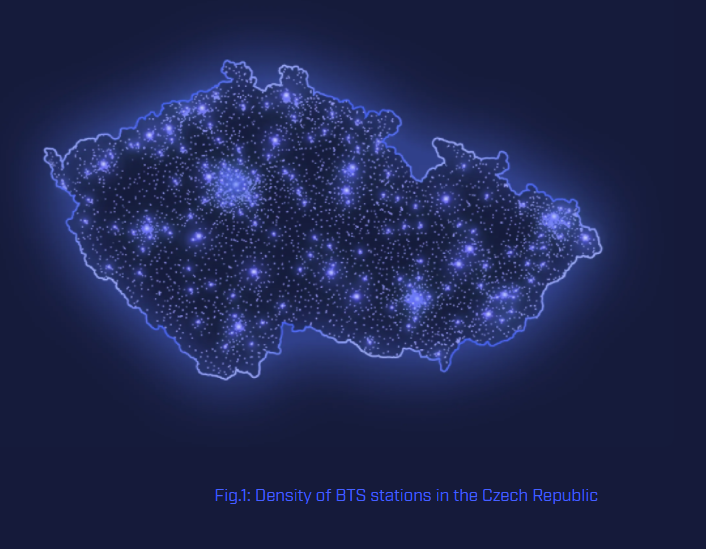 6,0 mil.
mobilních zákazníků
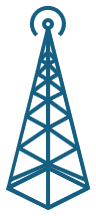 0,8 mil.
fixní internet
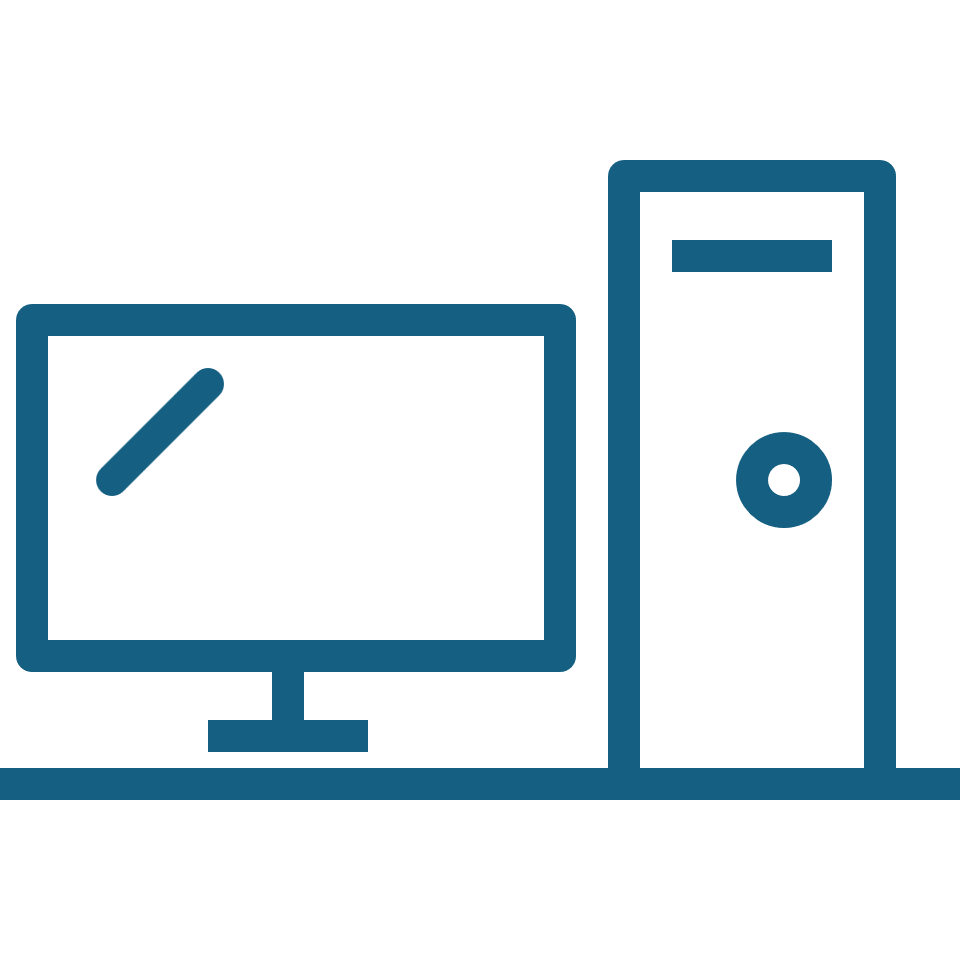 0,8 mil.
domácností s O2 TV
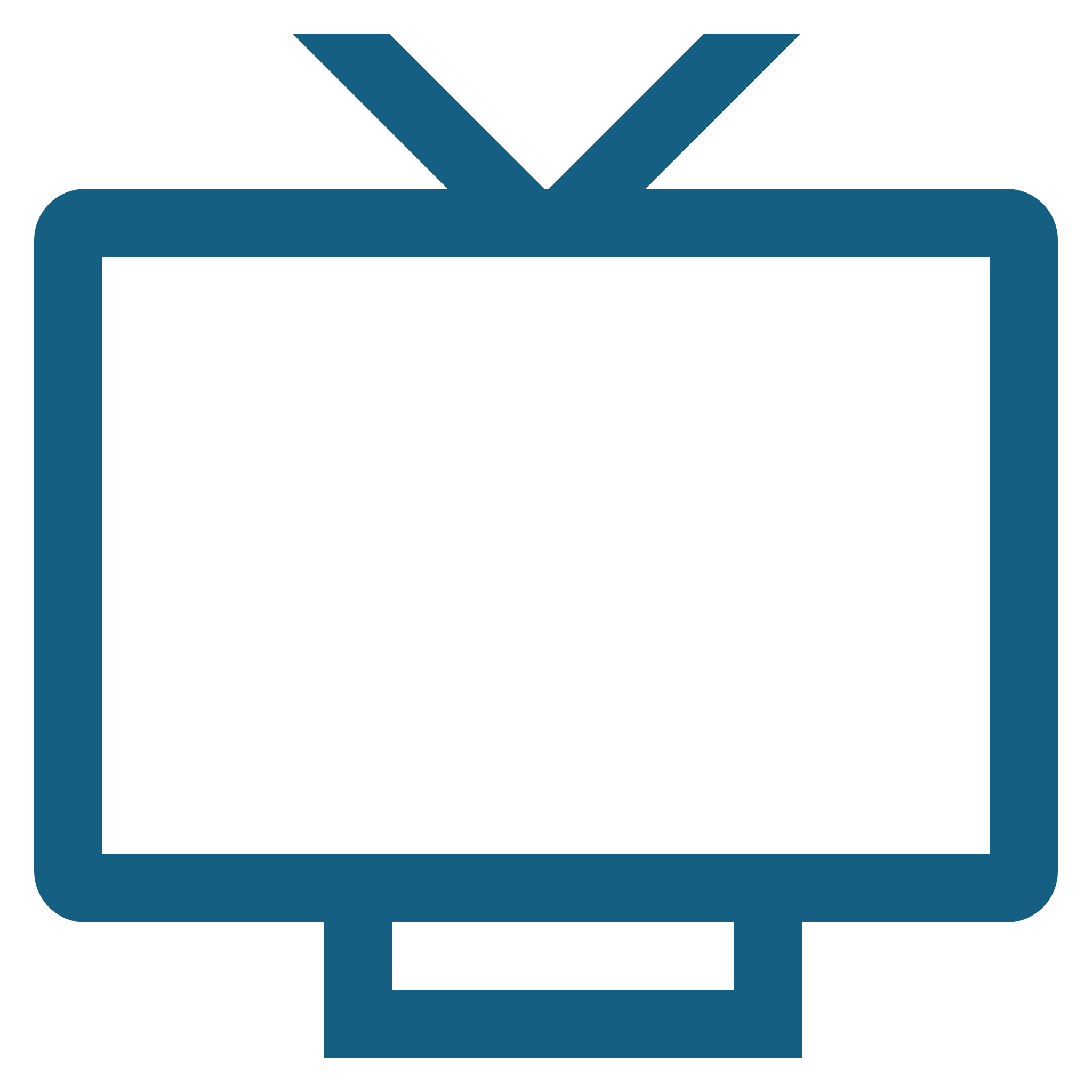 21
[Speaker Notes: Na úvod otázka: Víte, jak často se Váš mobilní telefon hlásí do naší sítě? Máte někdo tip? 

Motivace na uvod story:
Jako mobilní operátor disponujeme obrovskou telco kapacitou. Investujeme miliardy do zpřesňování naší sítě 
Data shromažďujeme za účelem zlepšování sítě, což je pro nás TOP priorita  
Zaroven jsme si ale uvedomili, jaké užitečné informace se z toho dají dostat]
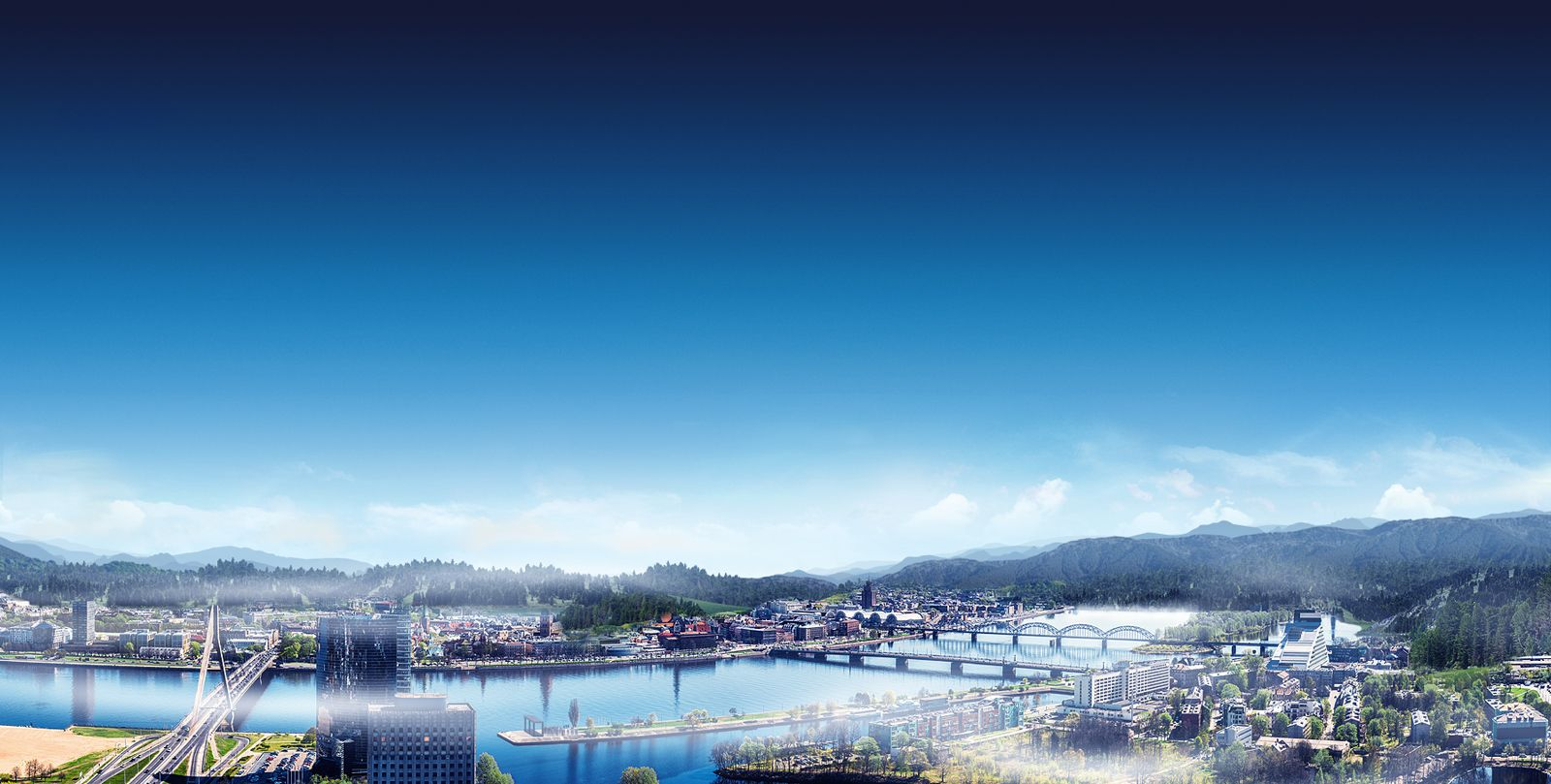 Odkud k Vám přijíždějí zákazníci
Potřebujete optimalizovat otevírací dobu?
Chcete zefektivnit cílení kampaní?
Jednáte o výši nájmu?
Jaká je skladba návštěvníků prodejní lokality?
Jakou dobu stráví zákazníci v nákupním centru?
Jak se mění návštěvnost v průběhu času?
Navštěvují Vaši zákazníci i konkurenci?
[Speaker Notes: Máme zajímavá data, kterými dokážeme odpovědět na řadu otázek, které určitě všichni přítomní v sále řeší (odkud jsou mí zákazníci? Jak často se ke mně vracejí? …]
&
O2 Geodata
Široká využitelnost analýz
[Speaker Notes: Naším cílem je dnes Vám ukázat, jaká konkrétní unikátní data z O2 Geodata analýz mohou vyjít. Na dalších slidech máme ukázky konkrétních výstupů a zároveň budeme mluvit o konkrétní využitelnosti.]
&
Spádovost dle skutečného místa bydliště
nejčastější výskyt v nočních hodinách
&
Nákupní centrum v Praze
Nákupní centrum v Plzni
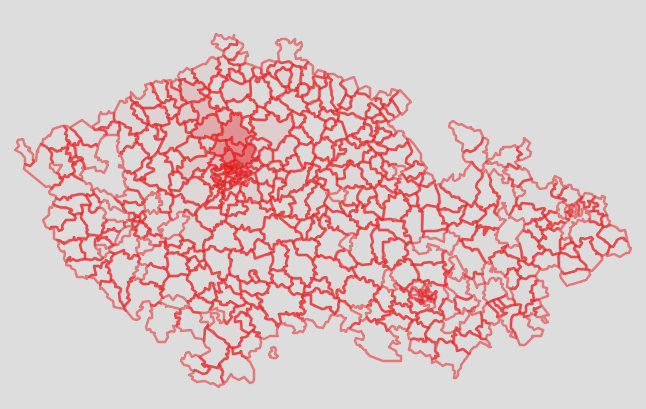 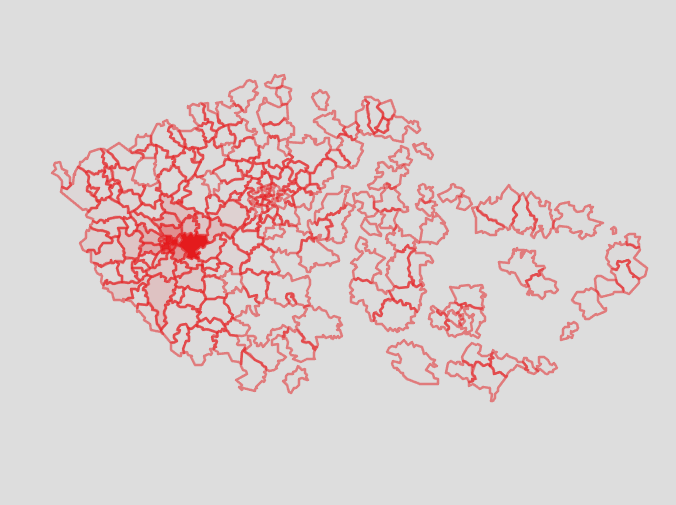 Plánujte efektivně marketingové kampaně
Optimalizujte OOH, letáky i online kampaně
[Speaker Notes: Vidíme, že pražské nákupní centrum stahuje návštěvníky prakticky z celé České republiky. 
Nákupní centrum v Plzni, které má cca stejnou prodejní plochu ale stahuje návštěvníky primárně z kraje.]
&
Trendy v pracovní vs. víkendové dny
Počet návštěv po dnech v měsíci
en
So – Ne
Nákupní centrum v rezidenční oblasti
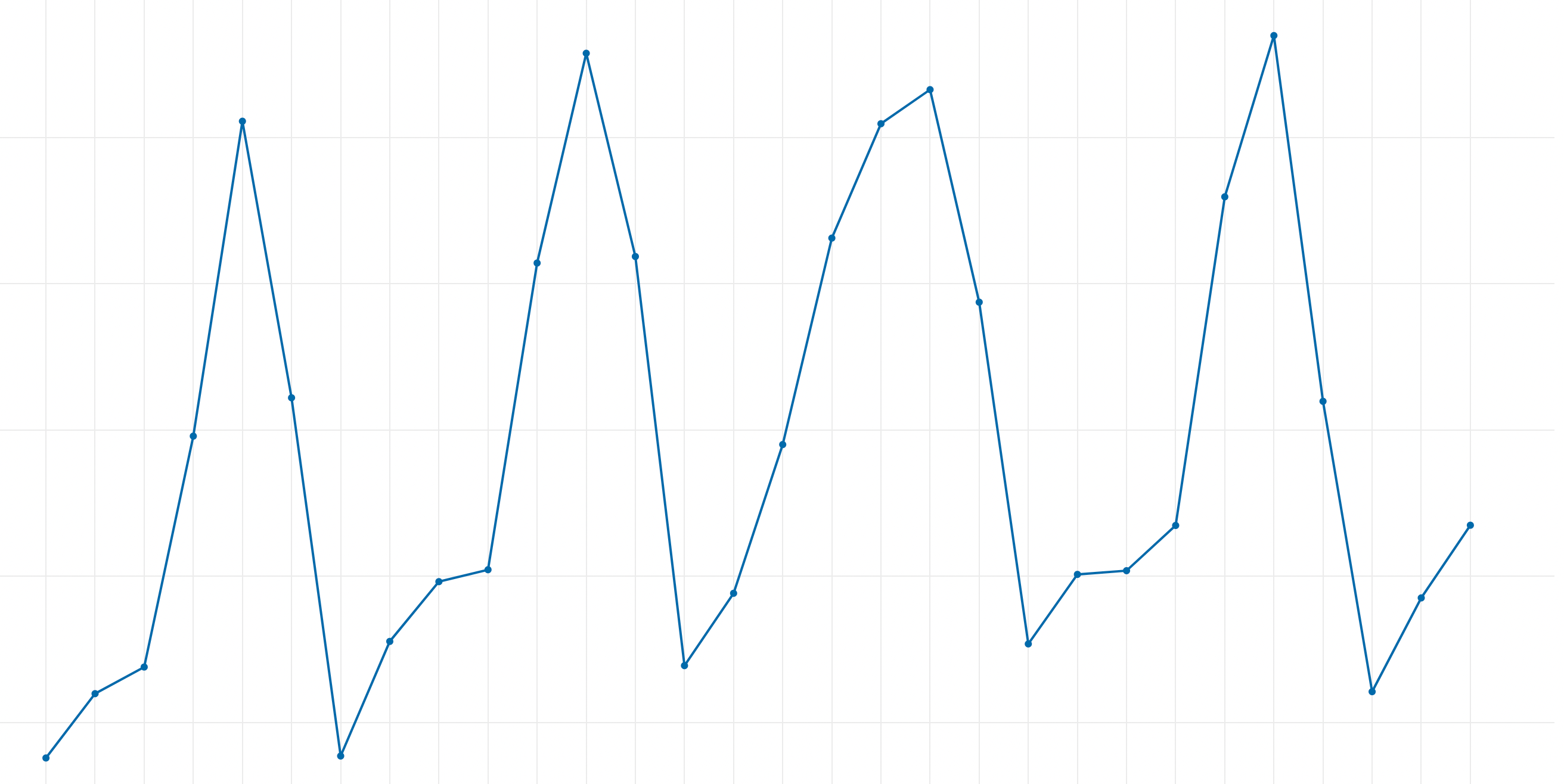 Nákupní centrum v office oblasti
Po – Pá
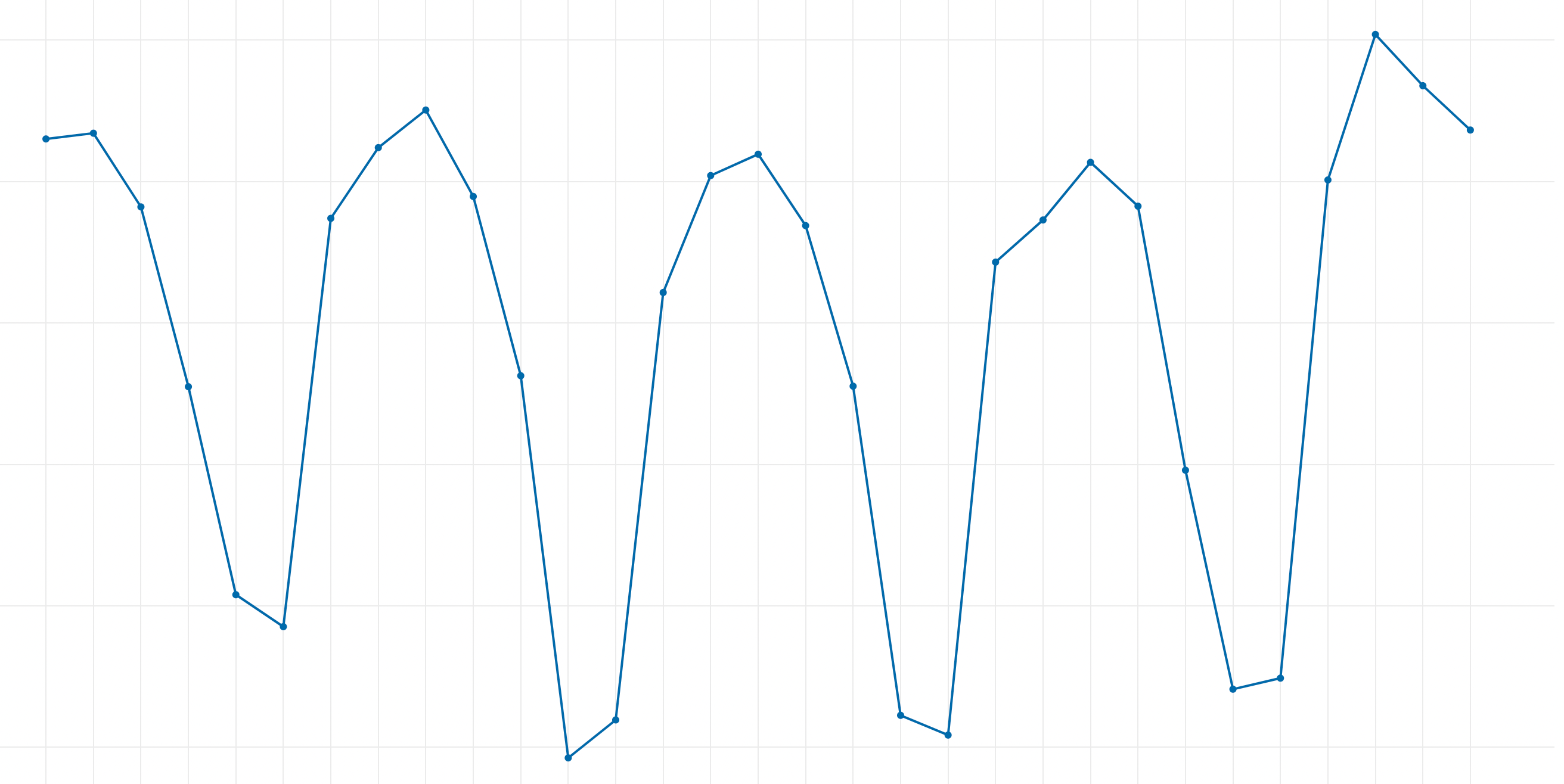 Monitorujte konkurenci
Jak úspěšný byl event?
[Speaker Notes: V našich datech vidíme nejen celkový počet návštěv za celý měsíc, po dnech, po hodinách. Ale vidíme i unikátní počet návštěvníků… 
Tady se konkrétně díváme na denní unikátní počet návštěvníků, kteří dorazili do nákupního centra, které je umístěné v rezidenční zástavbě, druhé je pak umístěné v office parku. 
Vidíme, že v rezidenční zástavbě převažuje návštěvnost od pátků do neděle. V lokalitě kanceláří pak od pondělí do pátka.]
&
Trendy v průběhu dne
Pracovní dny Po - Pá
Nákupní centrum v office oblasti
Nákupní centrum v rezidenční oblasti
&
11:30-12:30
16:00-18:30
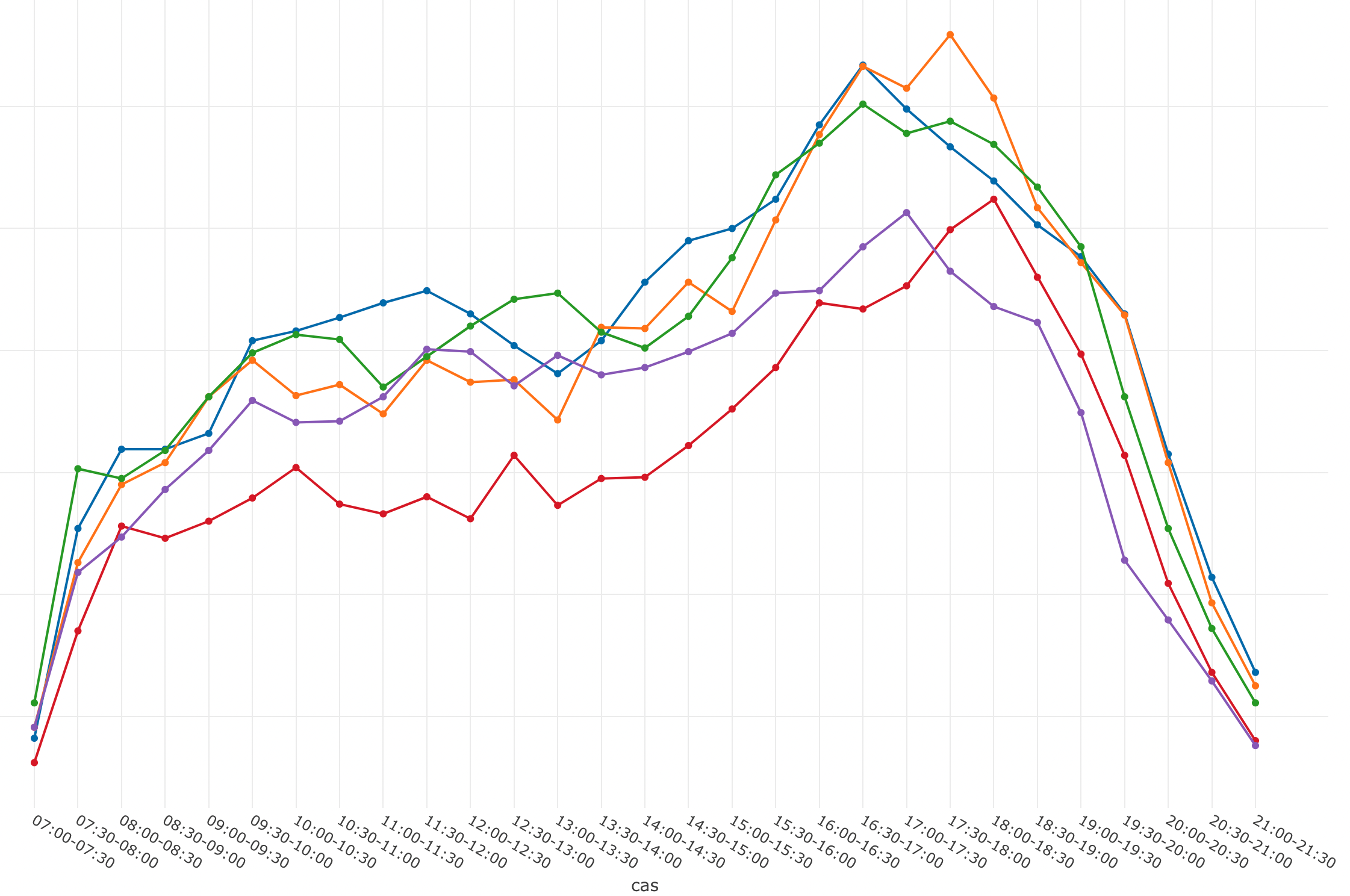 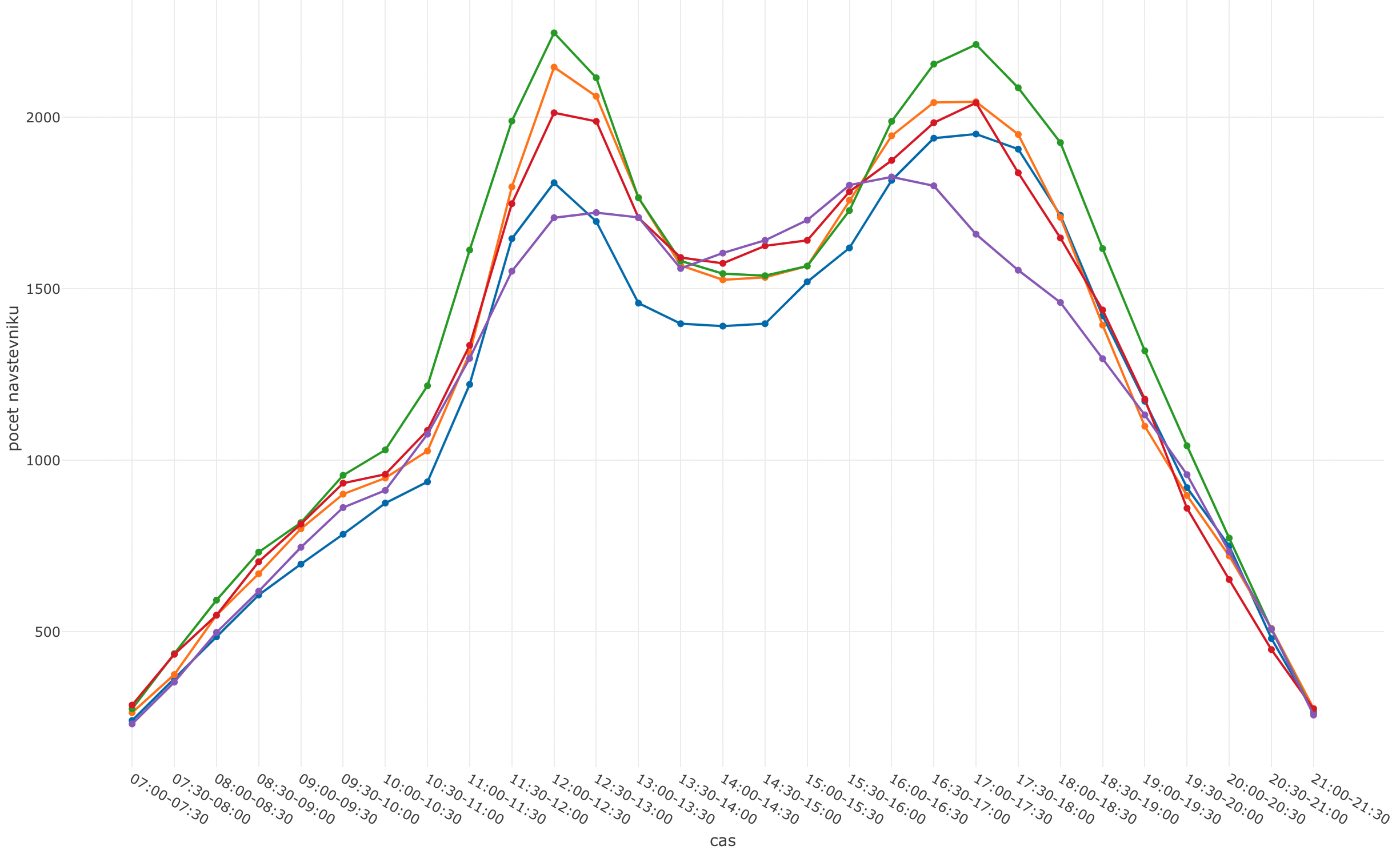 Jaký je unikátní počet návštěvníků?
[Speaker Notes: Není jasné co je to za peak během denní doby 
Vyznačit víkendy a pracovní dny - Vyhodit víkendové dny]
&
Délka návštěv v nákupním centru 
Pracovní den vs. víkend
&
Kolik času u mě stráví zákazníci?
[Speaker Notes: Dokážeme návštěvníky popsat řadou zajímavých atributů, jako je pohlaví, věk, ale i socioekonomická klasifikace. Neboli příjmové skupiny. Zde pak vidíme, že outlet centrum přitahuje zákazníky z vyšší příjmové skupiny.]
&
Frekvence návštěv za měsíc 
Nákupní centrum vs. outlet centrum
&
Daří se mi zvyšovat loajalitu?
&
Socioekonomická klasifikace (příjmové skupiny) 
Nákupní centrum vs. outlet centrum
&
Poznejte lépe své zákazníky!
[Speaker Notes: Dokážeme návštěvníky popsat řadou zajímavých atributů, jako je pohlaví, věk, ale i socioekonomická klasifikace. Neboli příjmové skupiny. Zde pak vidíme, že outlet centrum přitahuje zákazníky z vyšší příjmové skupiny.]
Co je to socioekonomická klasifikace?
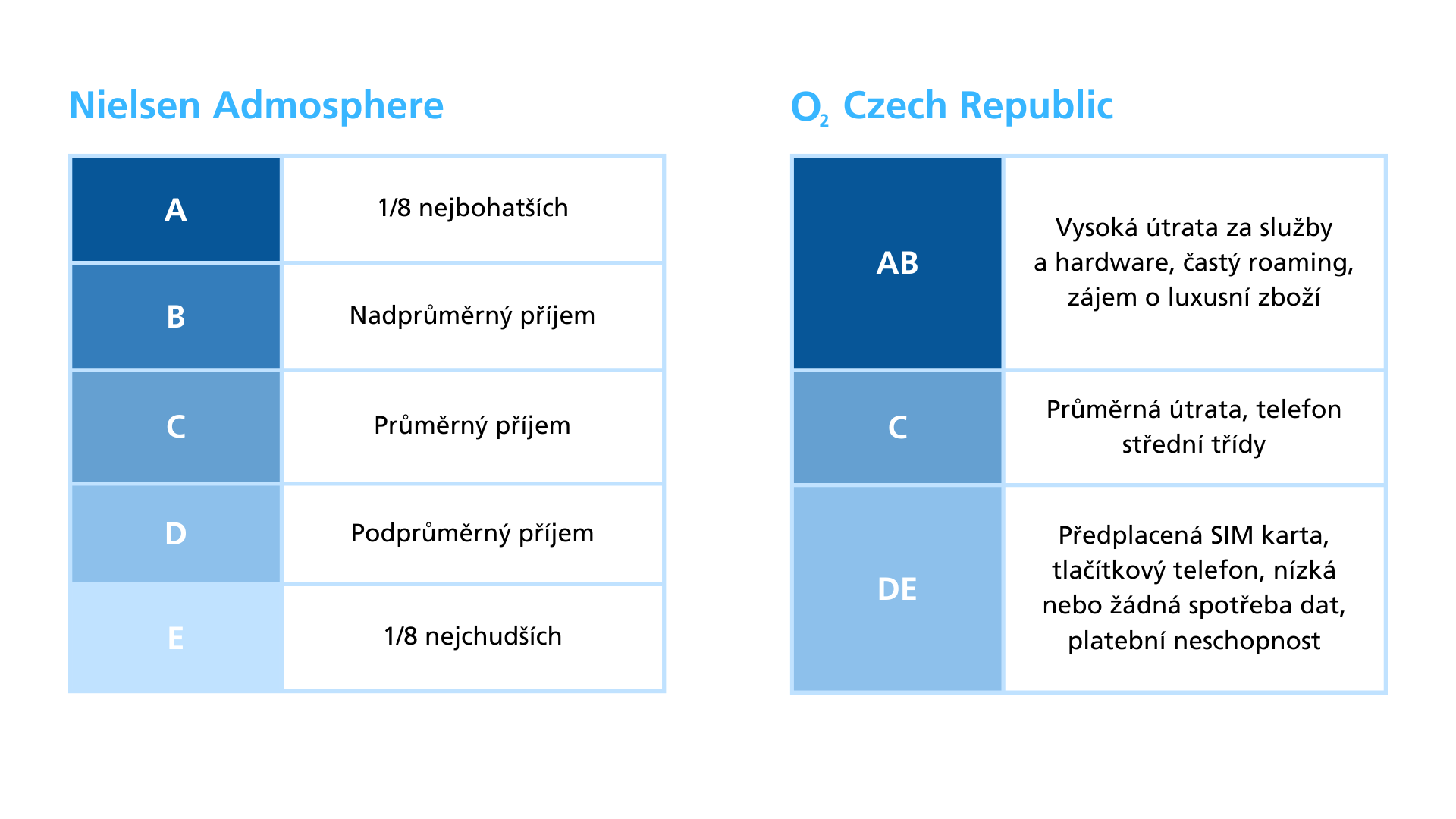 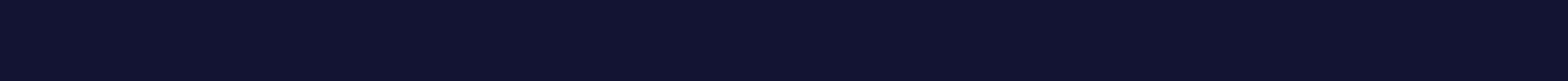 [Speaker Notes: Zuzana, 2 minuty]
&
Predikovaný věk a pohlaví 
na základě chování v síti
Rozdělení návštěvníků dle věku
Rozdělení návštěvníků dle pohlaví
&
Oslovte s námi specifickou cílovou skupinu
Metodika: 
Postup určování pohlaví a věku zákazníků
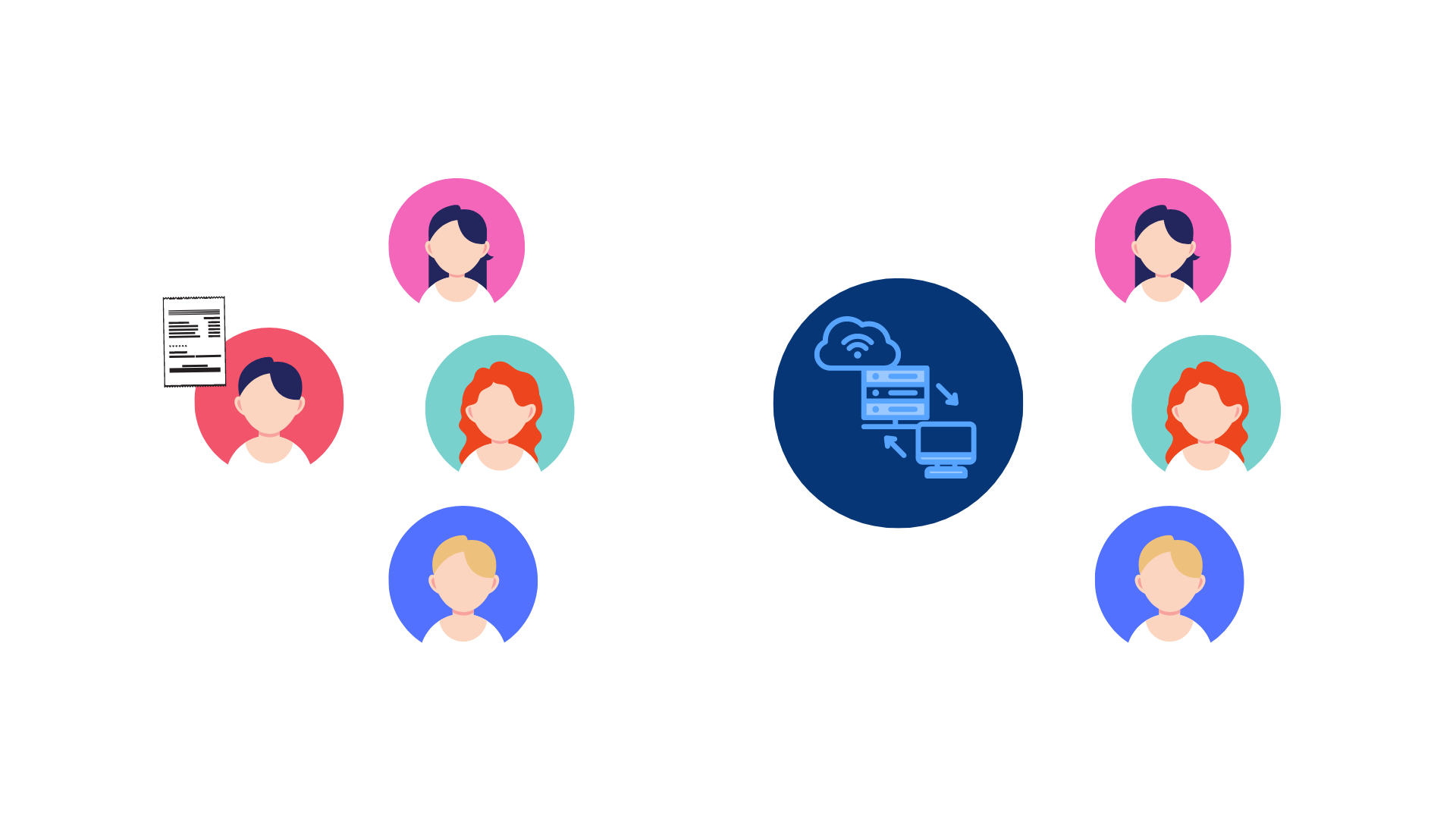 [Speaker Notes: V případě, že s klientem má společnost O2 uzavřený smluvní vztah pro poskytování mobilních hlasových služeb na rodné číslo a na tomto smluvním vztahu je uvedeno pouze jedno telefonní číslo, tak k tomuto číslu společnost O2 přiřadí kategorii pohlaví a věku právě dle rodného čísla. 

Takoví klienti tvoří trénovací množinu pro metodu „look alike“ modelování. Trénovací množina je tedy podložena deterministickými daty a čítá statisíce klientů. 

Pro „look alike“ modelování a přiřazení ostatních návštěvníků definované lokality do věkové kategorie nebo věku využívá společnost O2 další stovky prediktorů, kterými jako mobilní operátor disponuje. Mezi nejvýznamnější prediktory patří například historie web-browsingu, typické vzorce volání a data z dalších služeb O2, například O2 TV. 

V O2 Geodata analýzách jsou analyzovány kategorie základní sociodemografie: 

pohlaví: 		muži a ženy
věkové kategorie:	18 – 25, 26 – 35, 36 – 55, 56 – 65, 66+ let]
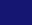 Vyzkoušejte novou O2 Geodata aplikaciDEMO zdarma
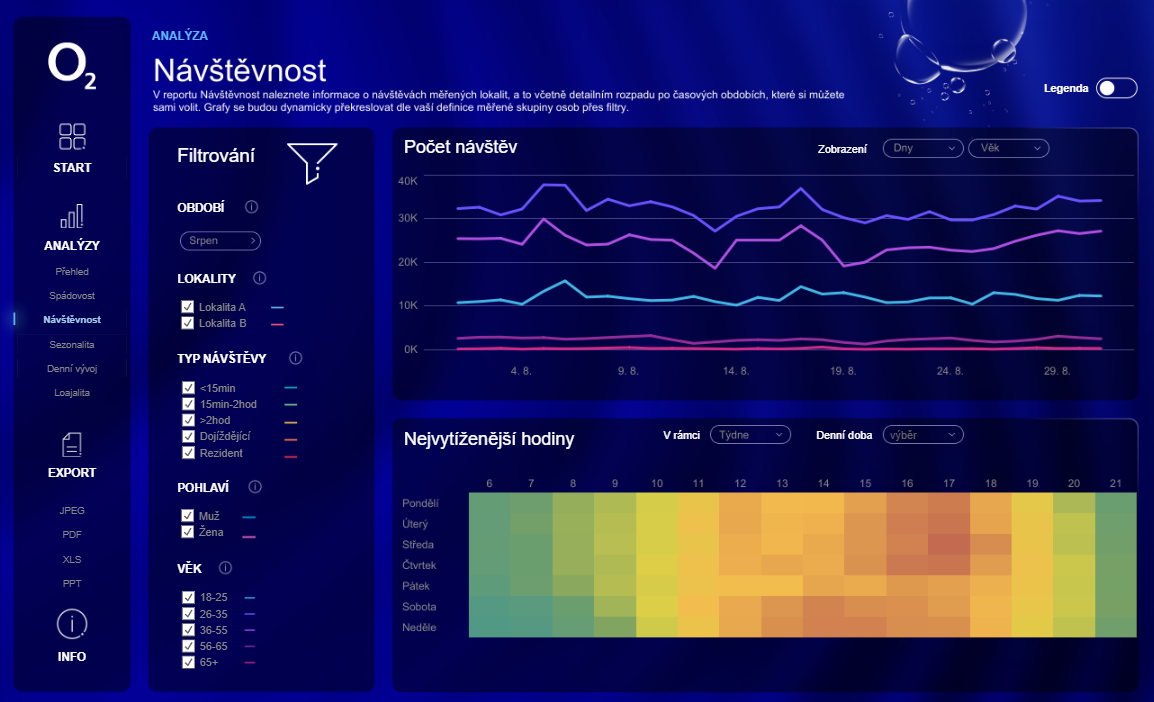 www.o2geodata.cz
O2 Geodata jako podklad pro cílený marketing 

O2 Media a měřitelné formáty 

Stovky zkušeností
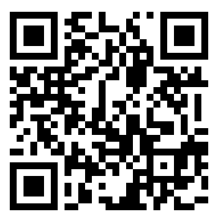 [Speaker Notes: Petr + Zuzana 10  minut]
&
Jak efektivně zacílit kampaň?
&
V čem jsou SMS O2 Media jiné?
&
Maximálně 3 oslovení 
za měsíc a oborová unikátnost
Pokročilý targeting 
a cílení jen na relevantní zákazníky
Oslovení pouze v pracovní dny
O víkendu pouze ve chvíli, kdy je zákazník v nákupním centru
[Speaker Notes: Dokážeme návštěvníky popsat řadou zajímavých atributů, jako je pohlaví, věk, ale i socioekonomická klasifikace. Neboli příjmové skupiny. Zde pak vidíme, že outlet centrum přitahuje zákazníky z vyšší příjmové skupiny.]
Jak se dají data použít v cíleném marketingu?
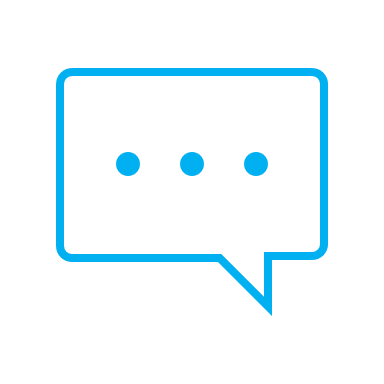 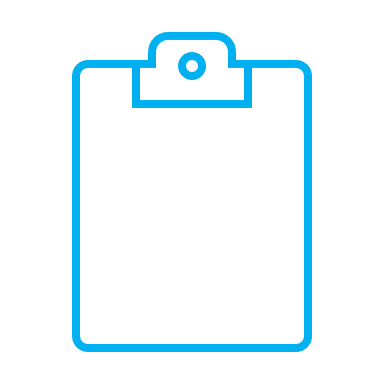 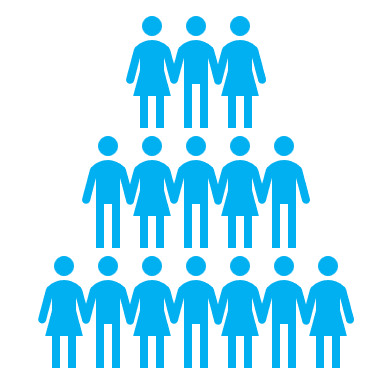 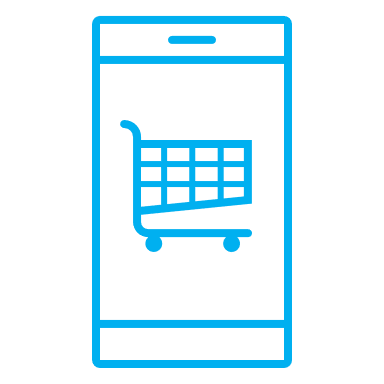 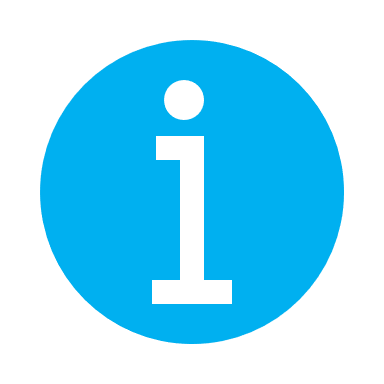 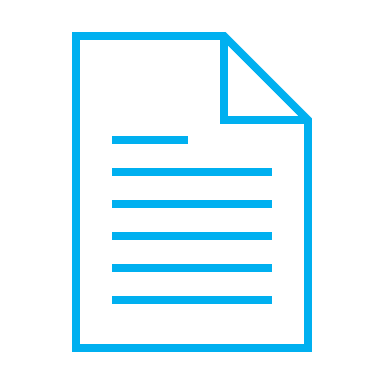 Potřebujete informovat návštěvníky o novinkách, akcích, které plánujete nebo už probíhají?
Chcete podpořit novou aplikaci nebo věrnostní program?
Potřebujete oslovit návštěvníky obchodního centra ve chvíli, kdy u Vás nakupují? 

Chcete přilákat bydlící a pracující z okolí?
Chcete realizovat dotazníkový průzkum u Vašich návštěvníků?
[Speaker Notes: Karolína 
Chcete informovat Vaše návštěvníky o akcích, které plánujete?Chcete podpořit Vaši novou aplikaci?Chcete podpořit Vaše nájemce při otevírání poboček?Chcete dát vědět o plánované rekonstrukci? Případně o tom, že je úspěšně ukončena?

Další use cases, které můžeme zmínit jen slovně: náborové kampaně, budování PR, získání zpětné vazby prostřednictvím dotazníku, oslovit lidi, kteří u Vás již dříve nakupovali,…]
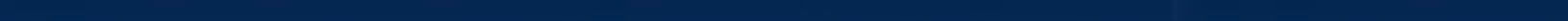 Interaktivní marketingová komunikace
A-Z
1,8 mio
Big Data
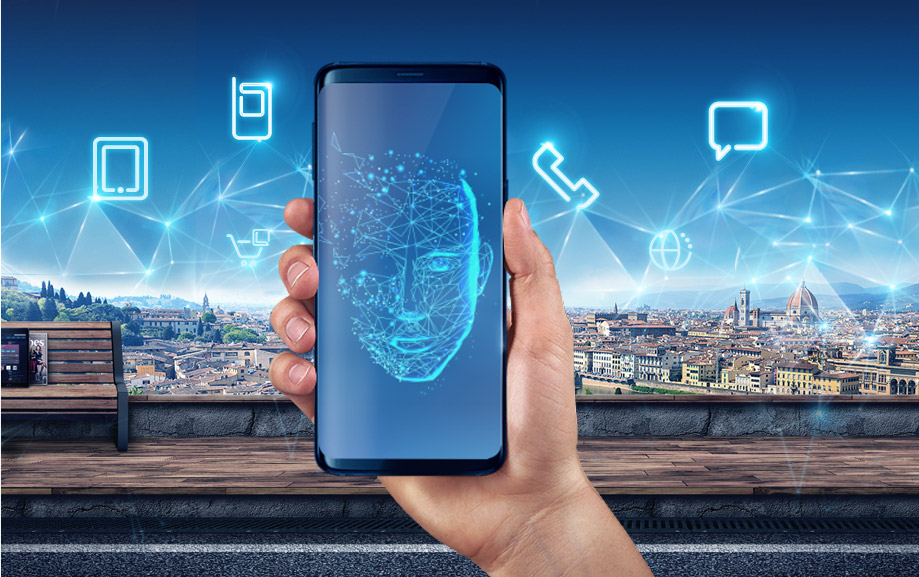 SMS
E-MAIL
CALL CENTRUM
MMS
LBS
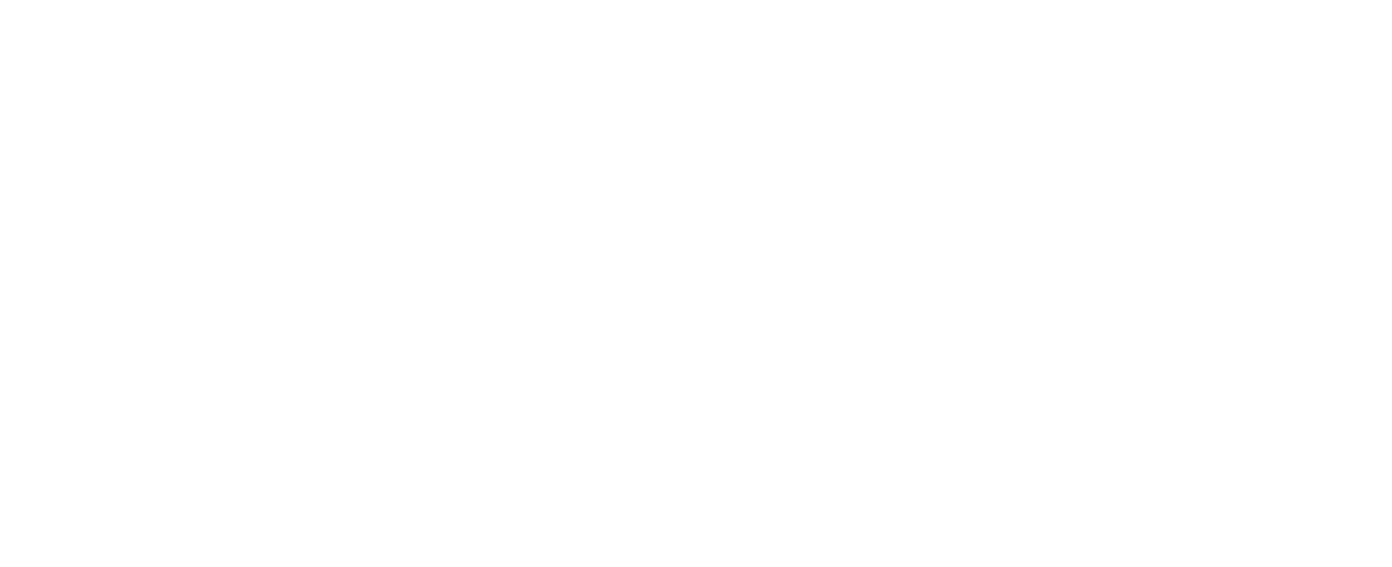 [Speaker Notes: Formáty: SMS, MMS, Lokalizační SMS, e-mail, call centra 

Máme k dispozici 1,8 milionu kontaktů k oslovení
Stačí nám pouze základní sdělení a definice cílové skupiny
Pomocí big dat a datových modelů přesně cílíme 
Řídíme kampaně od textace až po vyhodnocení
Připravíme brandovou i výkonnostní kampaň]
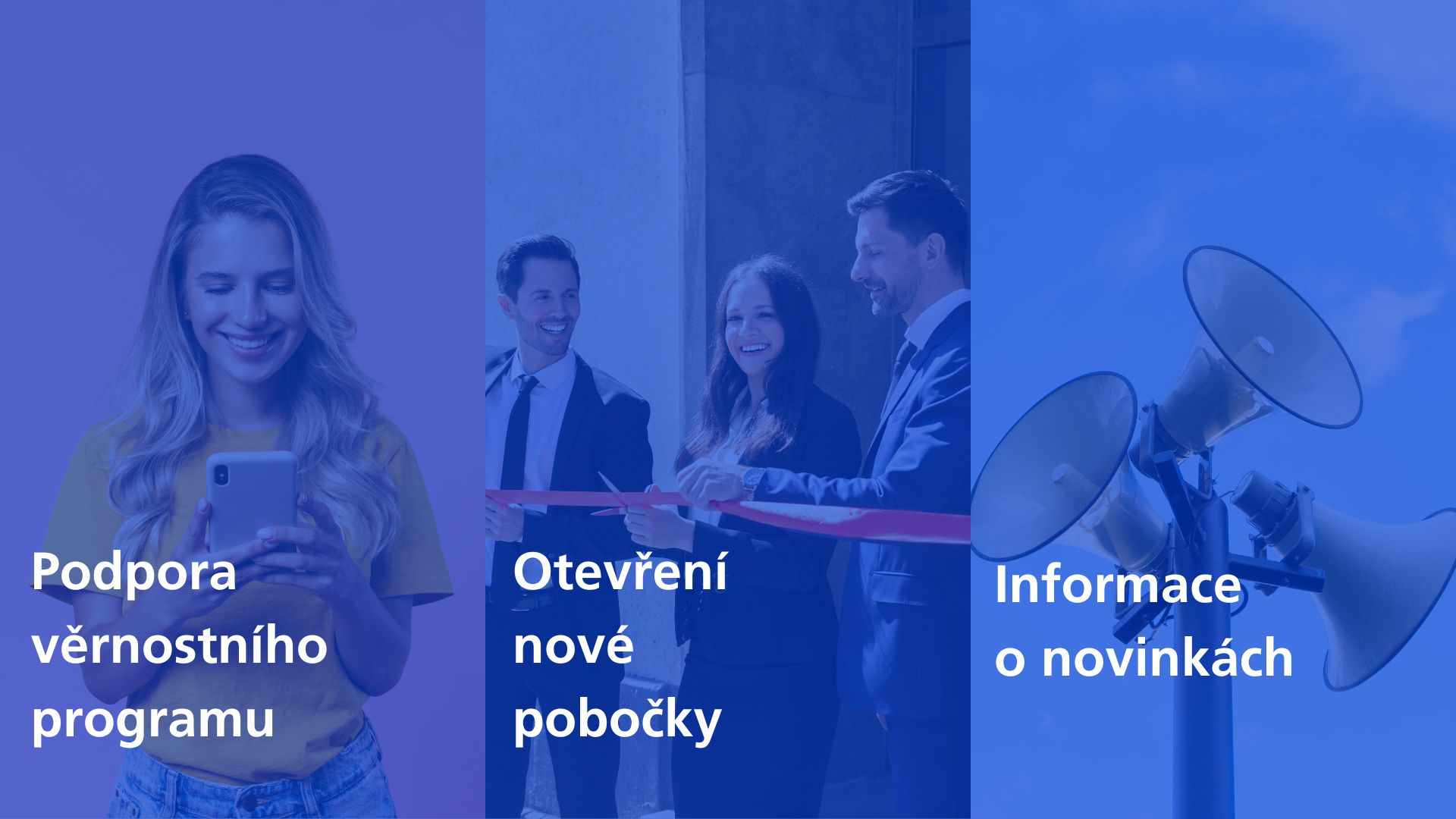 [Speaker Notes: Zde budou  dotazy s cílením na konkurenci – ano, ale naši klienti jsou tak solidní, že to nedělají. Vlastně všechny to napadne. 

Podpora věrnostního programu 
Podpora otevření nové pobočky
Informování o novinkách]
&
Proč reklamní kampaně O2 Media?
&
5
4
2
3
1
Zákazníky oslovíme v daném čase a místě.
Vyhodnocení efektivity kampaně.
Kampaň odbavíme od A do Z!
Součástí kampaně je i copywriting.
Cílení jen na relevantní zákazníky. 
Targeting například dle pohlaví, věku i zájmů.
[Speaker Notes: Dokážeme návštěvníky popsat řadou zajímavých atributů, jako je pohlaví, věk, ale i socioekonomická klasifikace. Neboli příjmové skupiny. Zde pak vidíme, že outlet centrum přitahuje zákazníky z vyšší příjmové skupiny.]
&
Kontaktujte nás
&
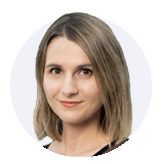 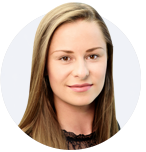 Zuzana Marková
Business Development Manager
zuzana.markova@o2.cz
+420 720 768 436
Karolína Hejdánková
Key Account Manager
karolina.hejdankova@o2.cz 
+ 420 720 761 751
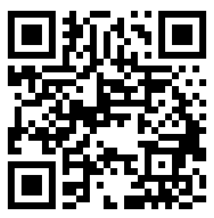 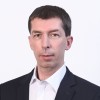 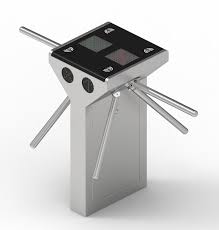 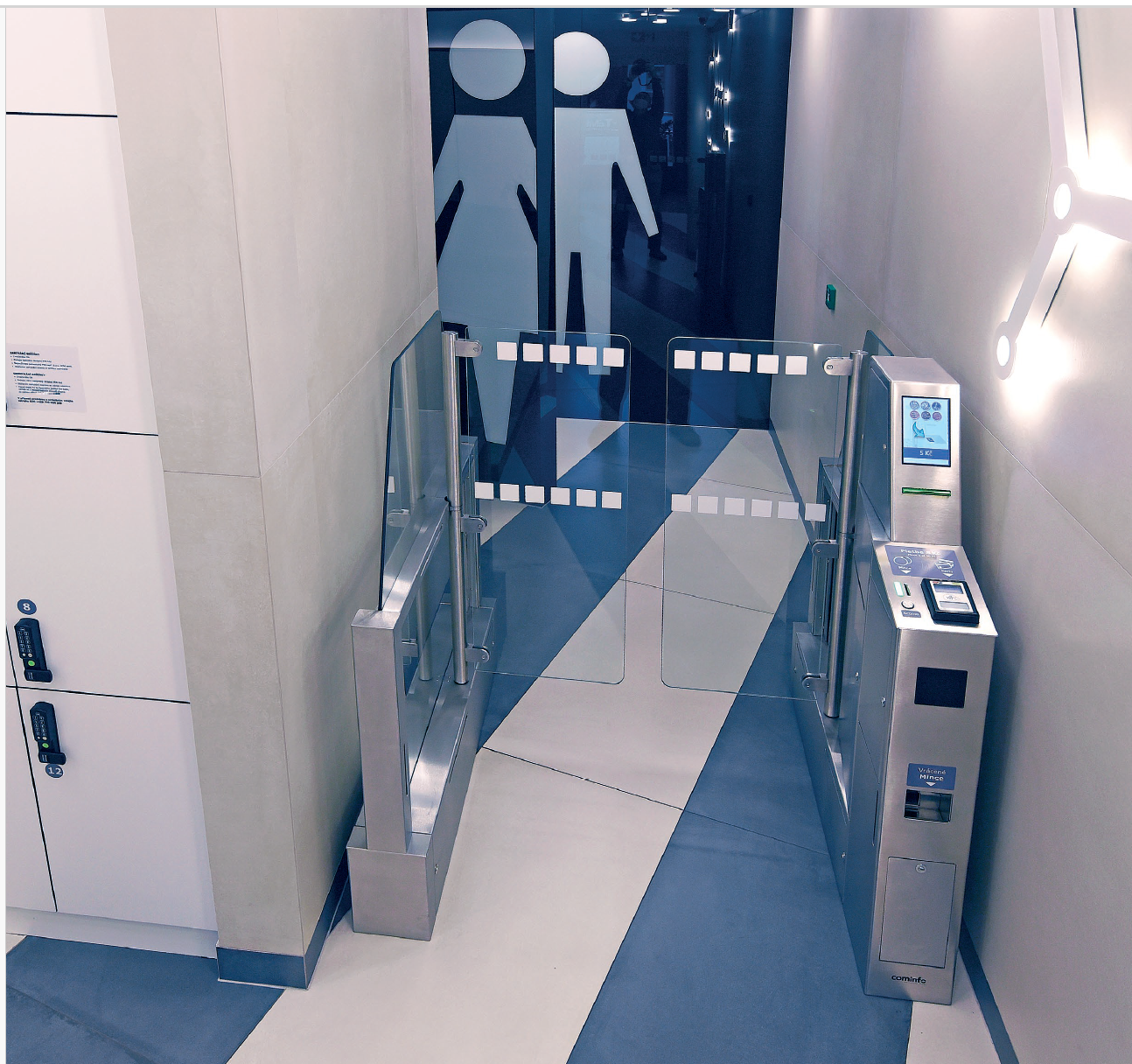 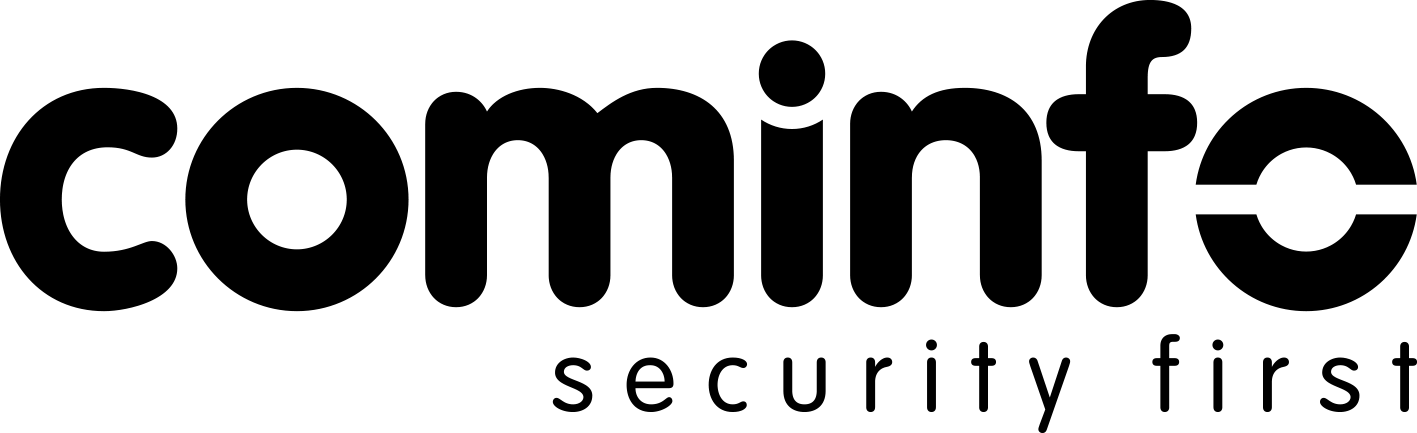 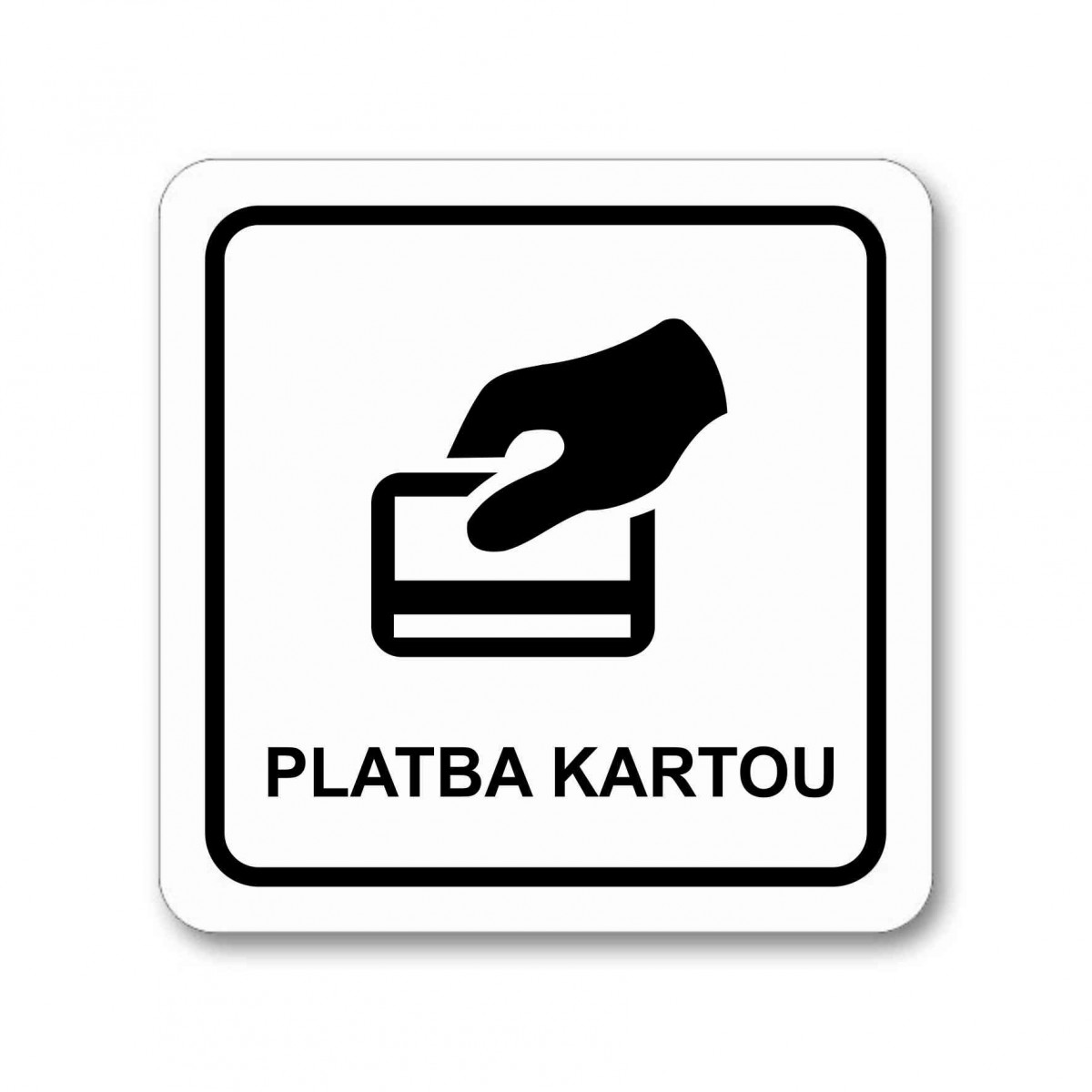 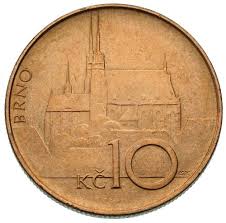 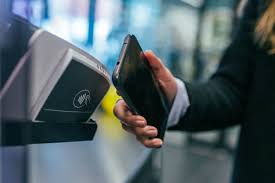 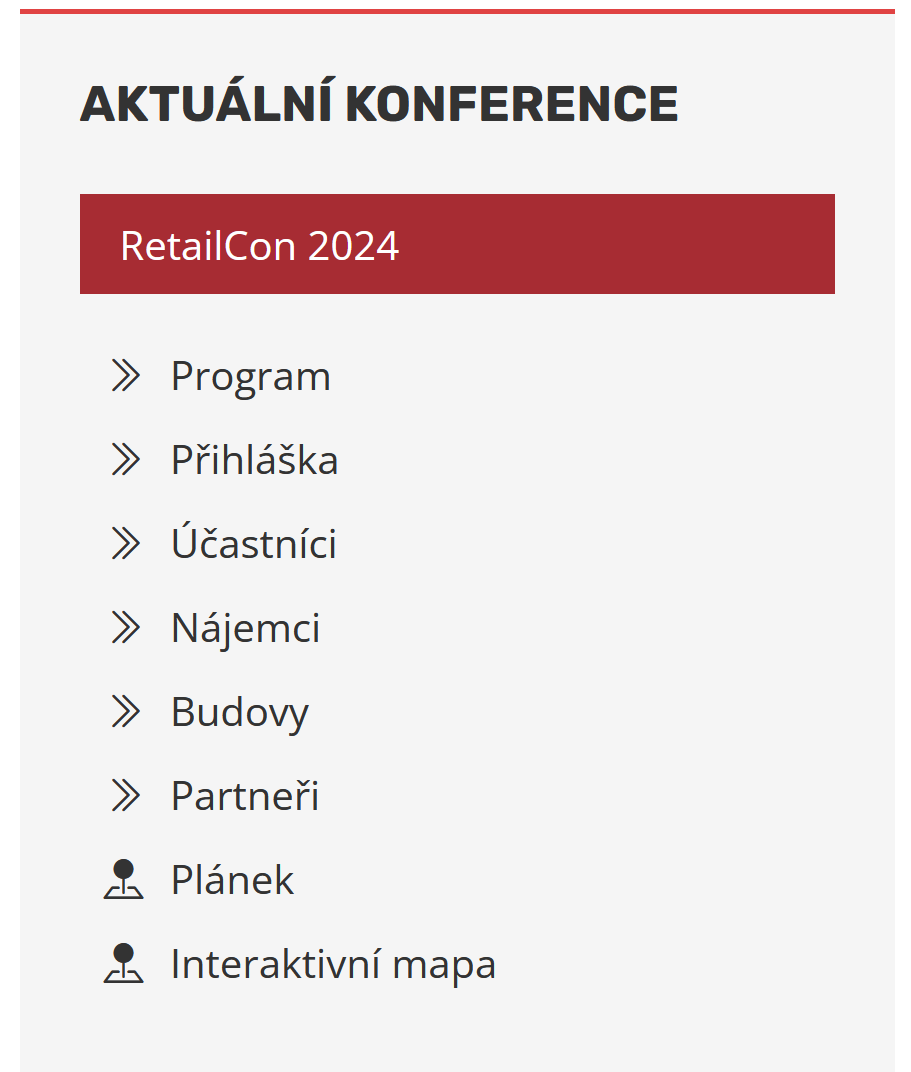 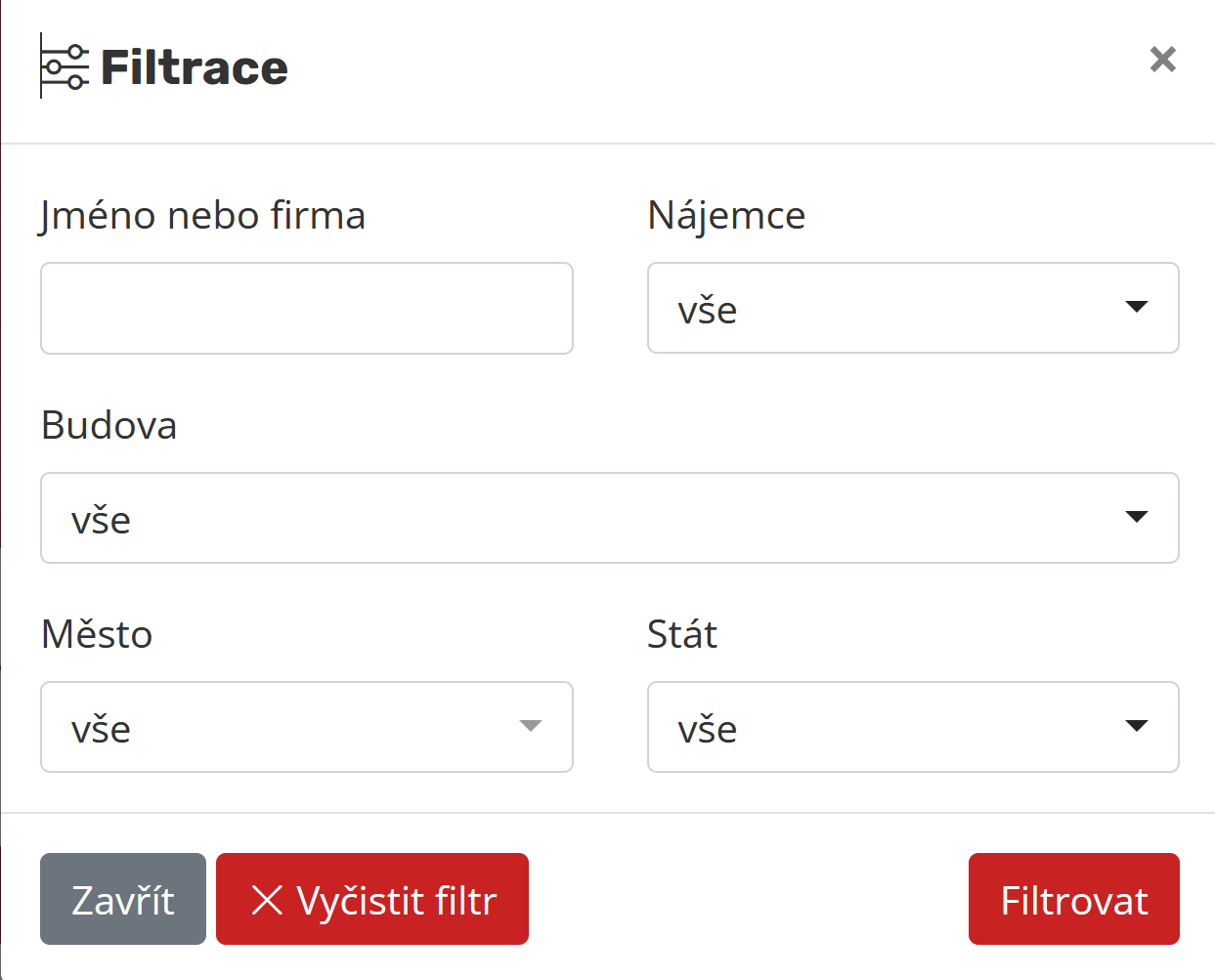 Pavlína
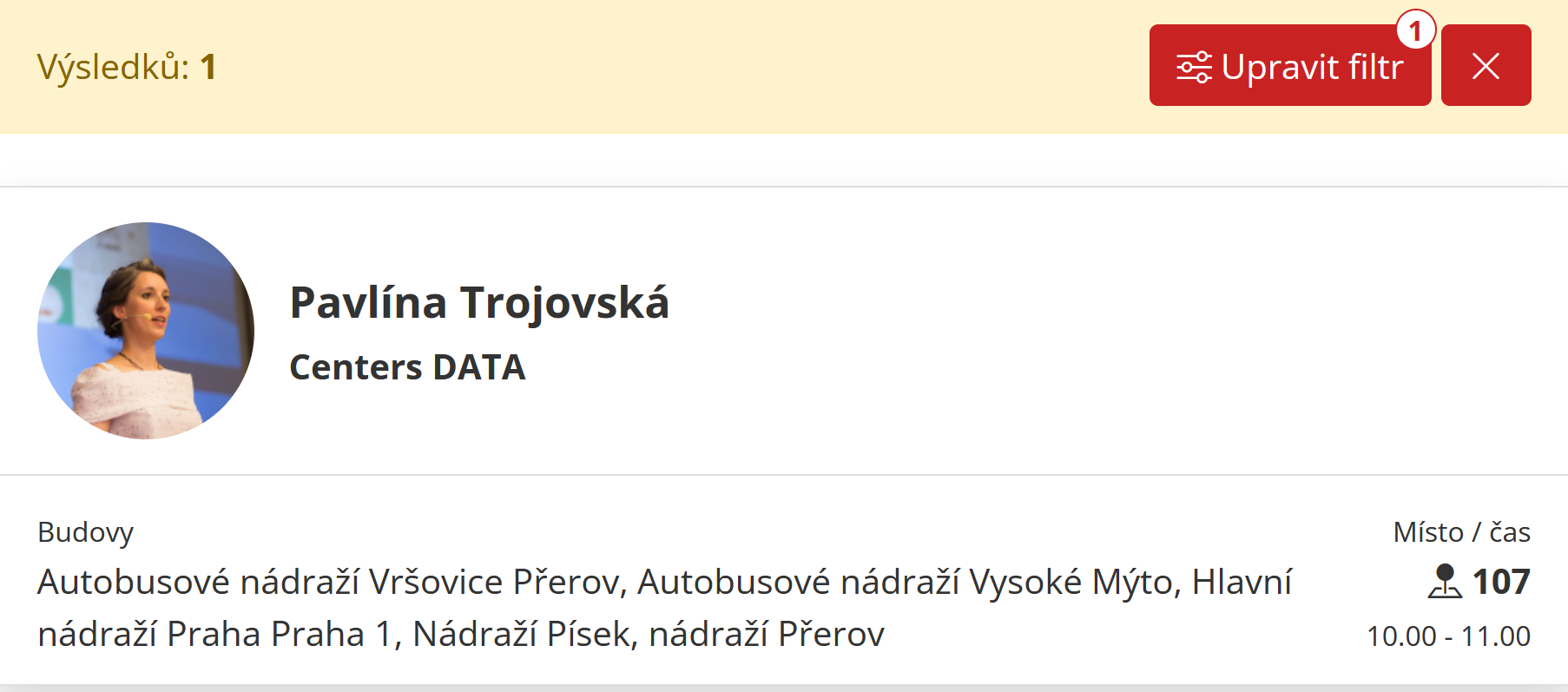 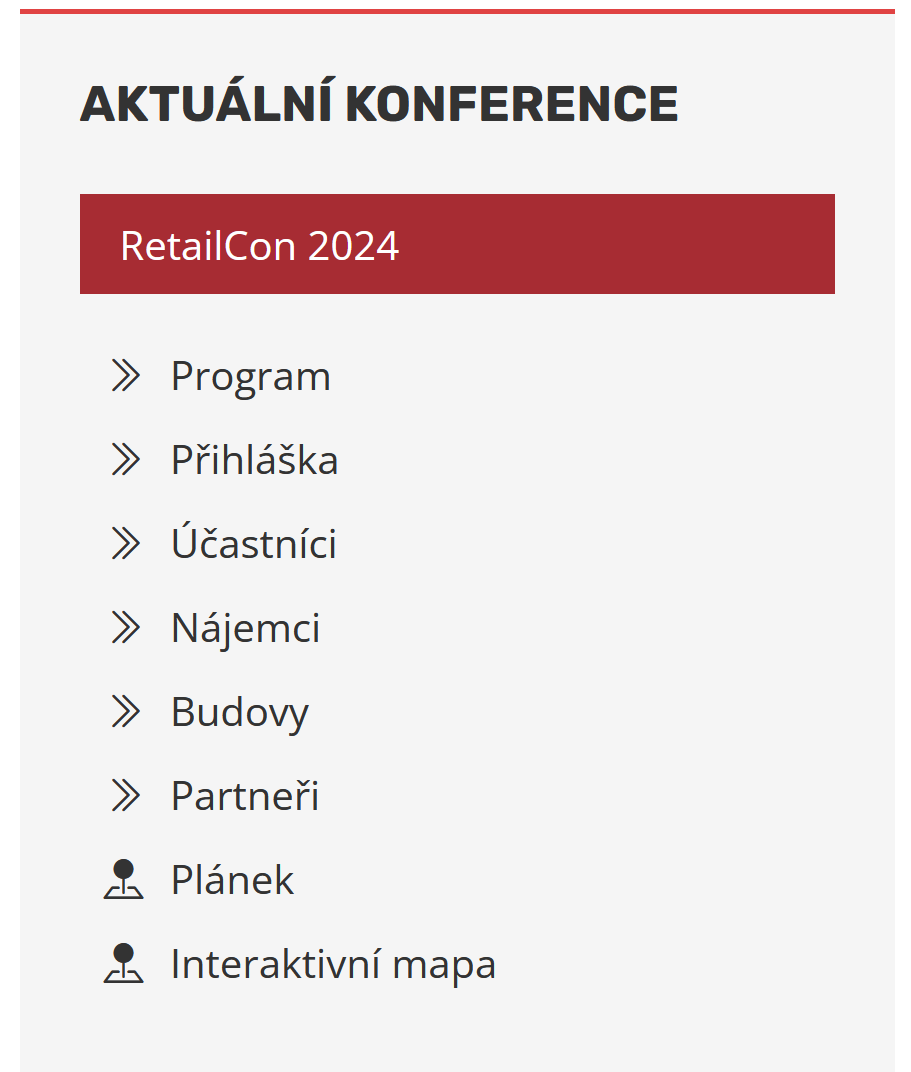 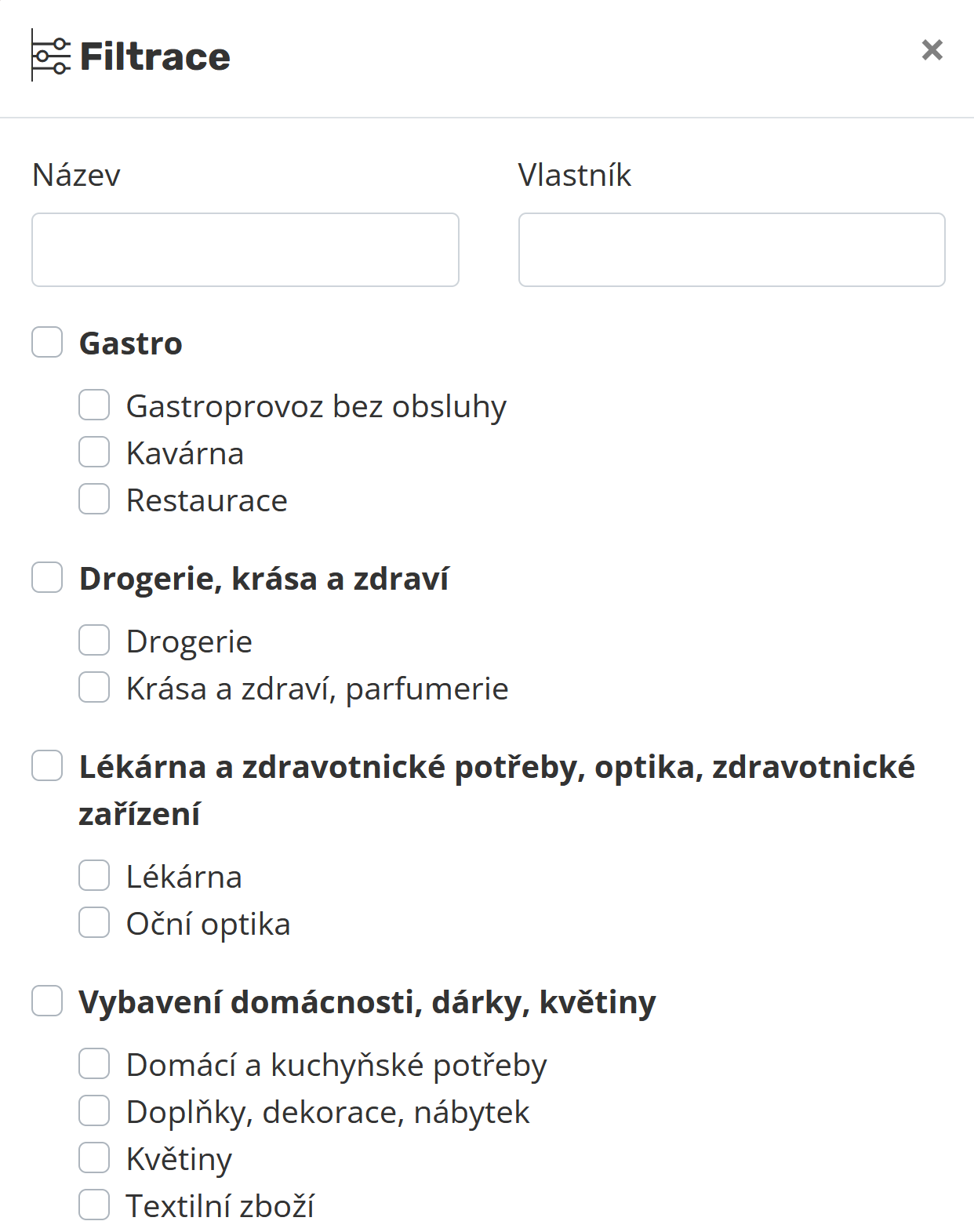 Trhy
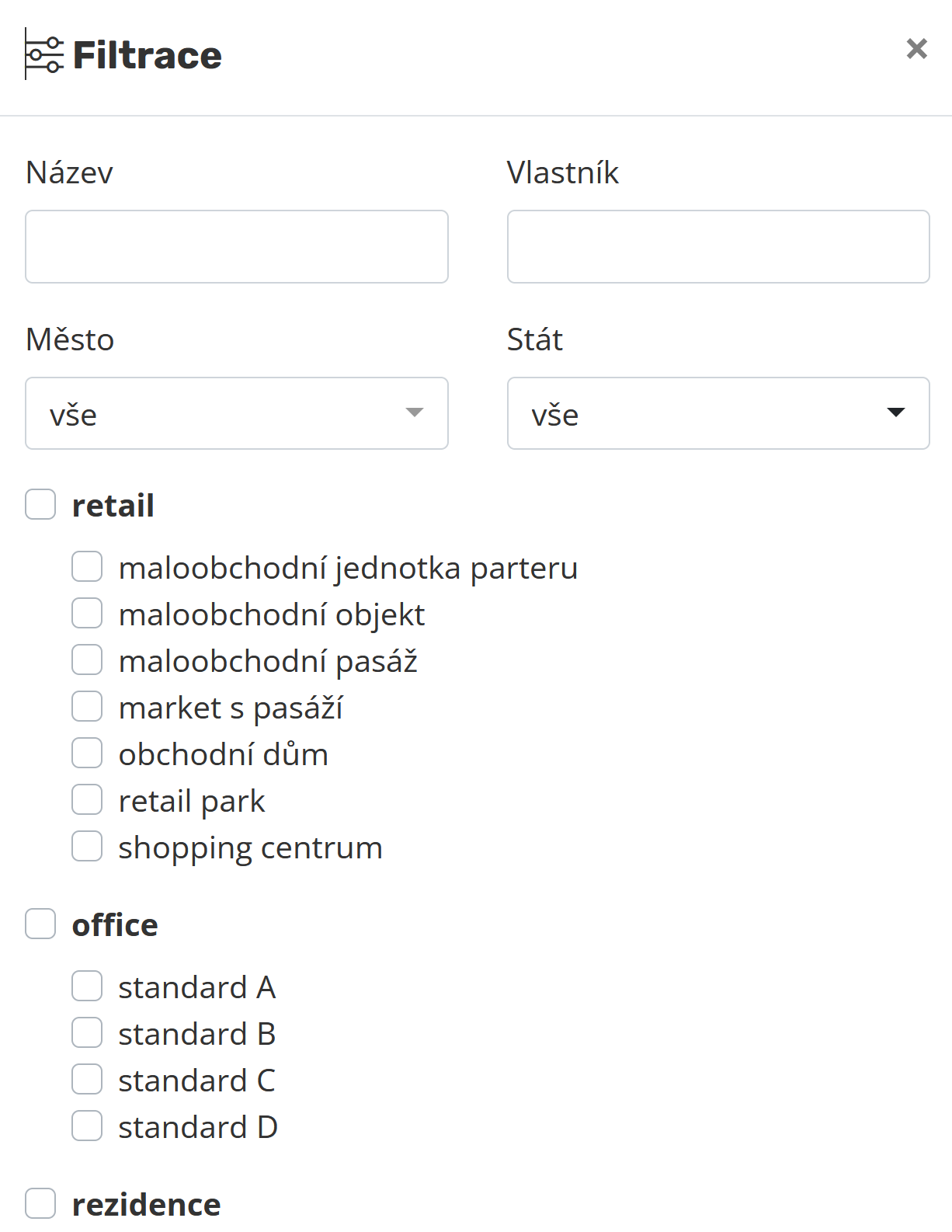 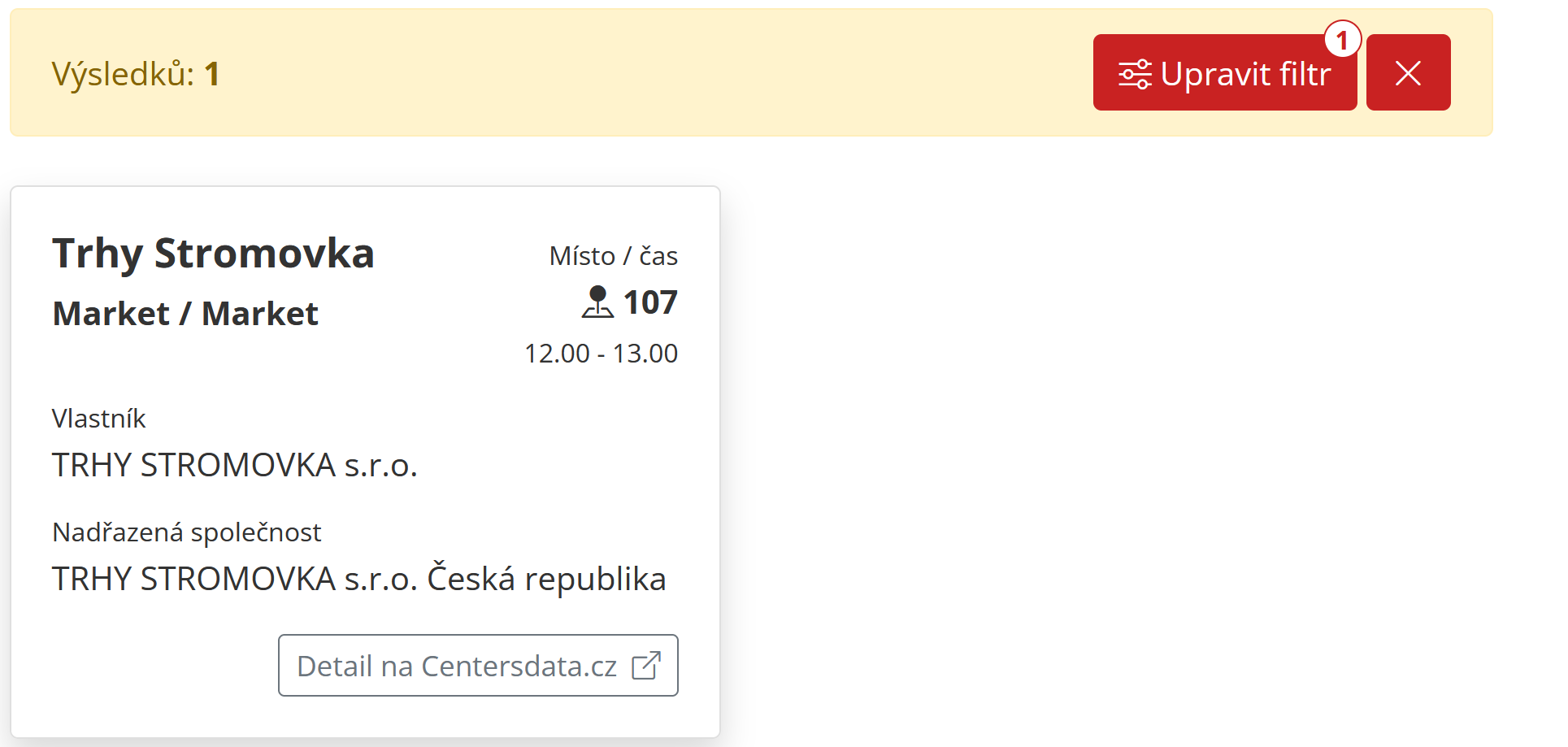 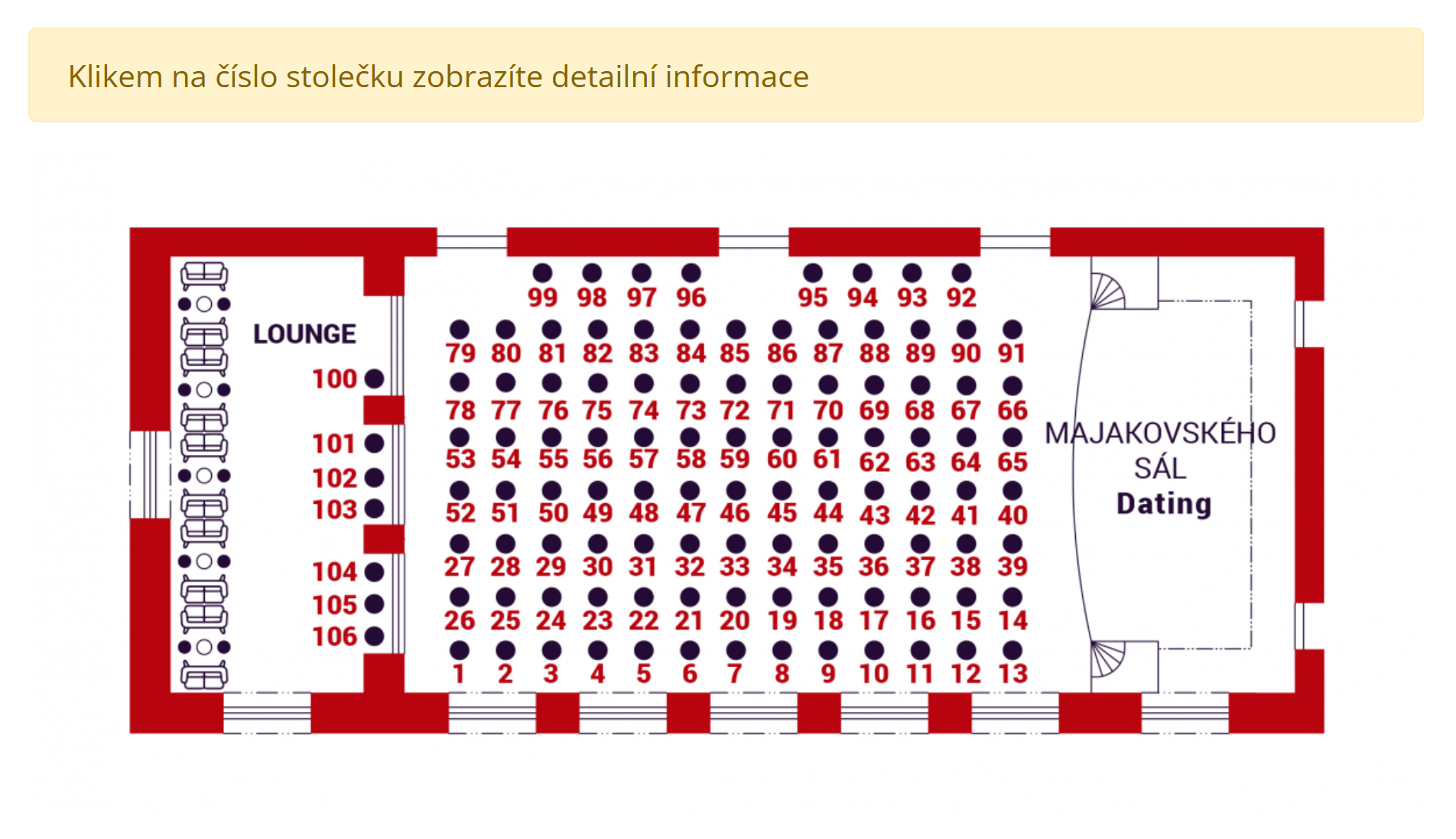 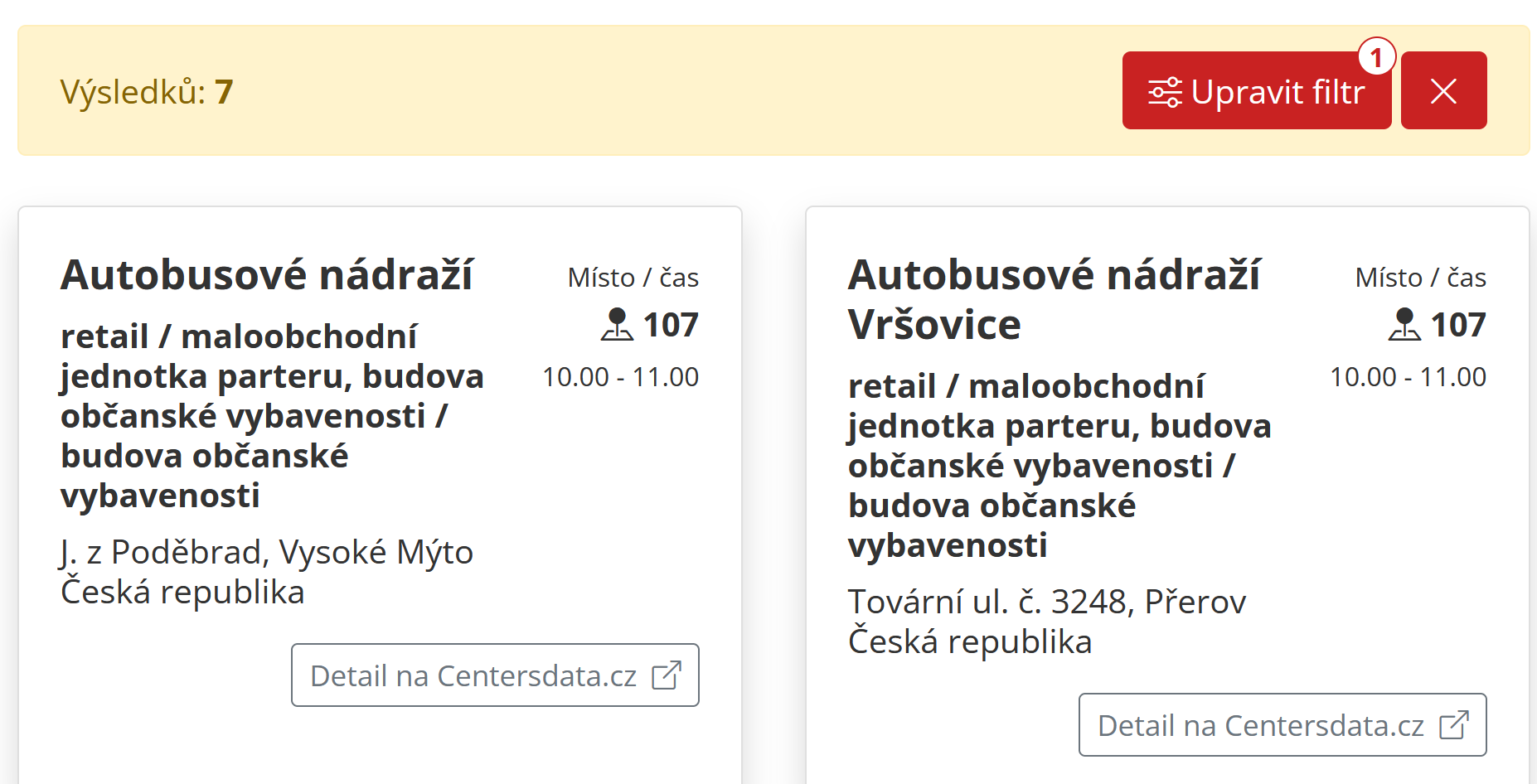 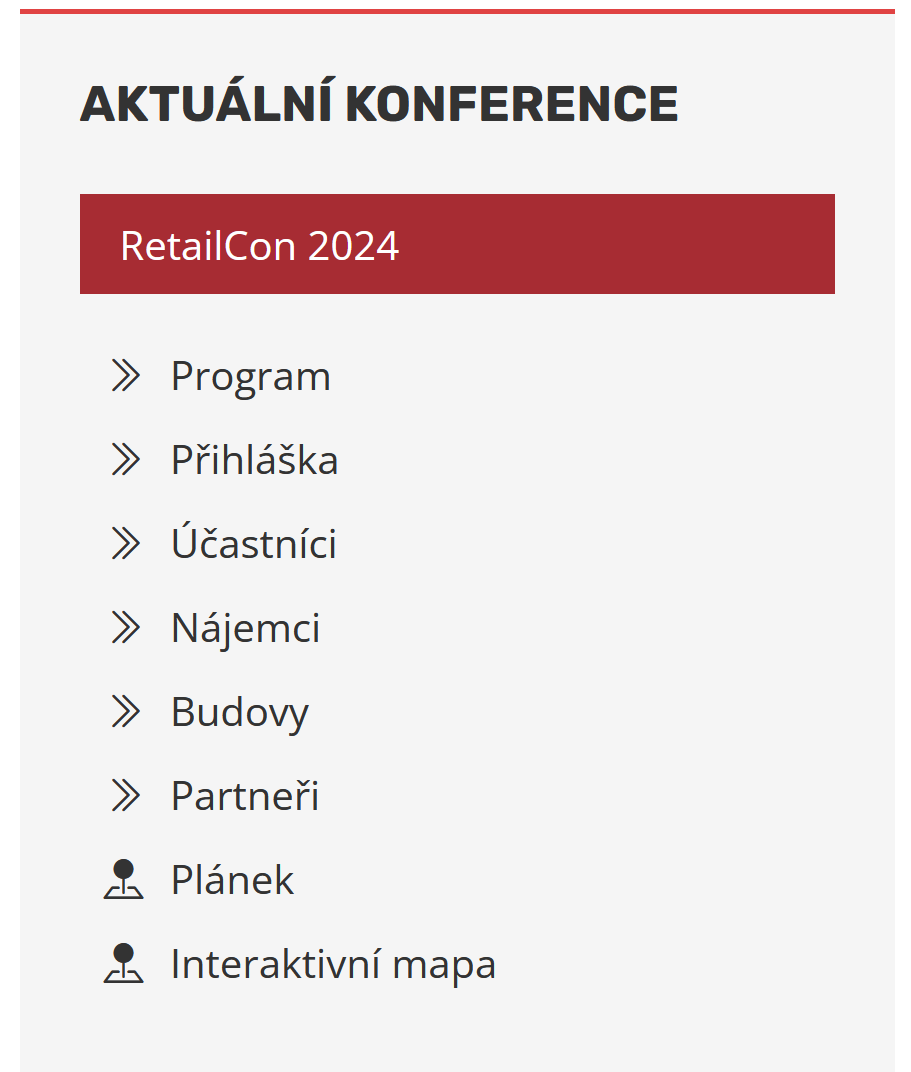 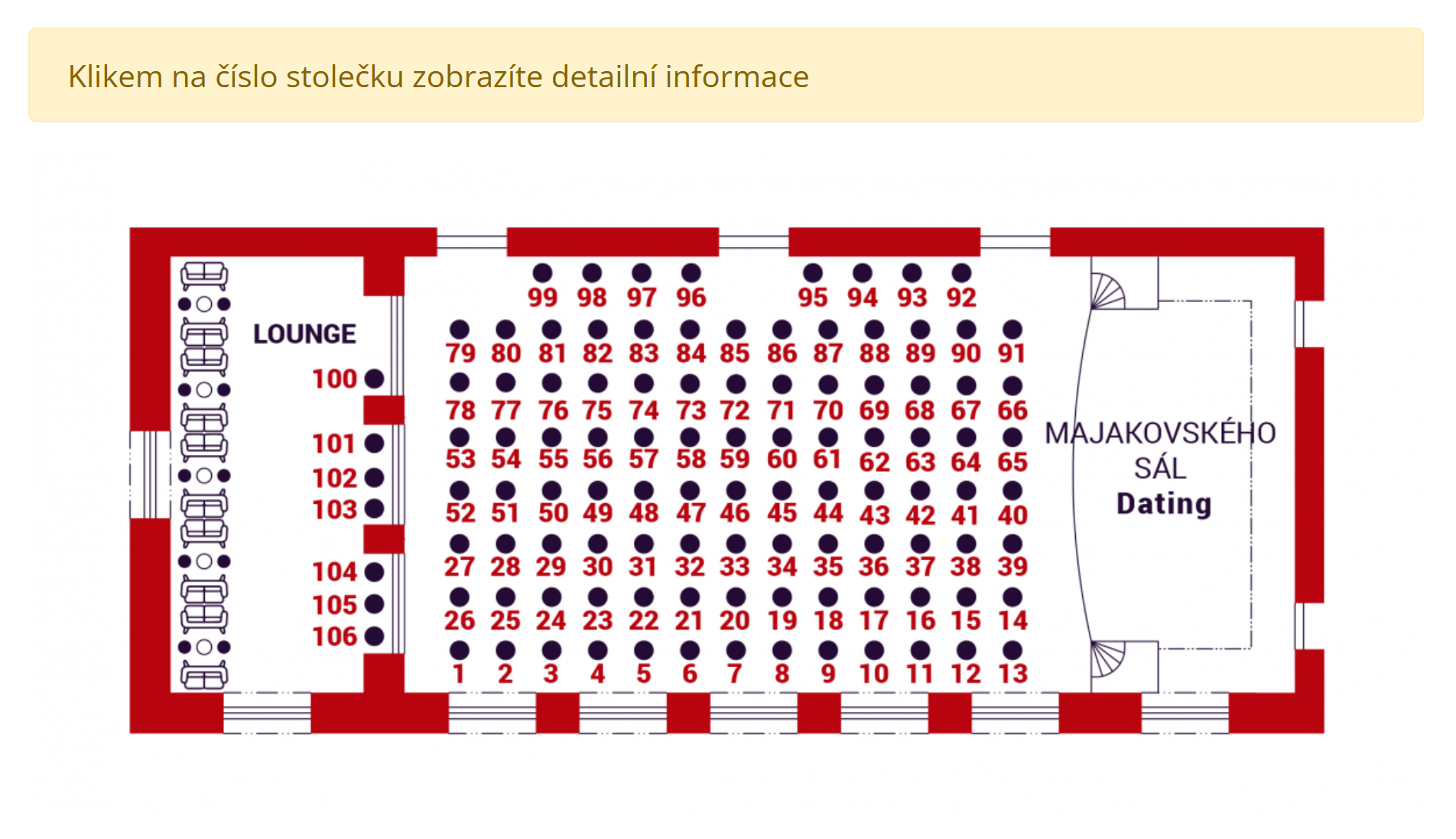